CYIA: Christian Youth In Action2010
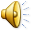 Here are some pictures from last year…
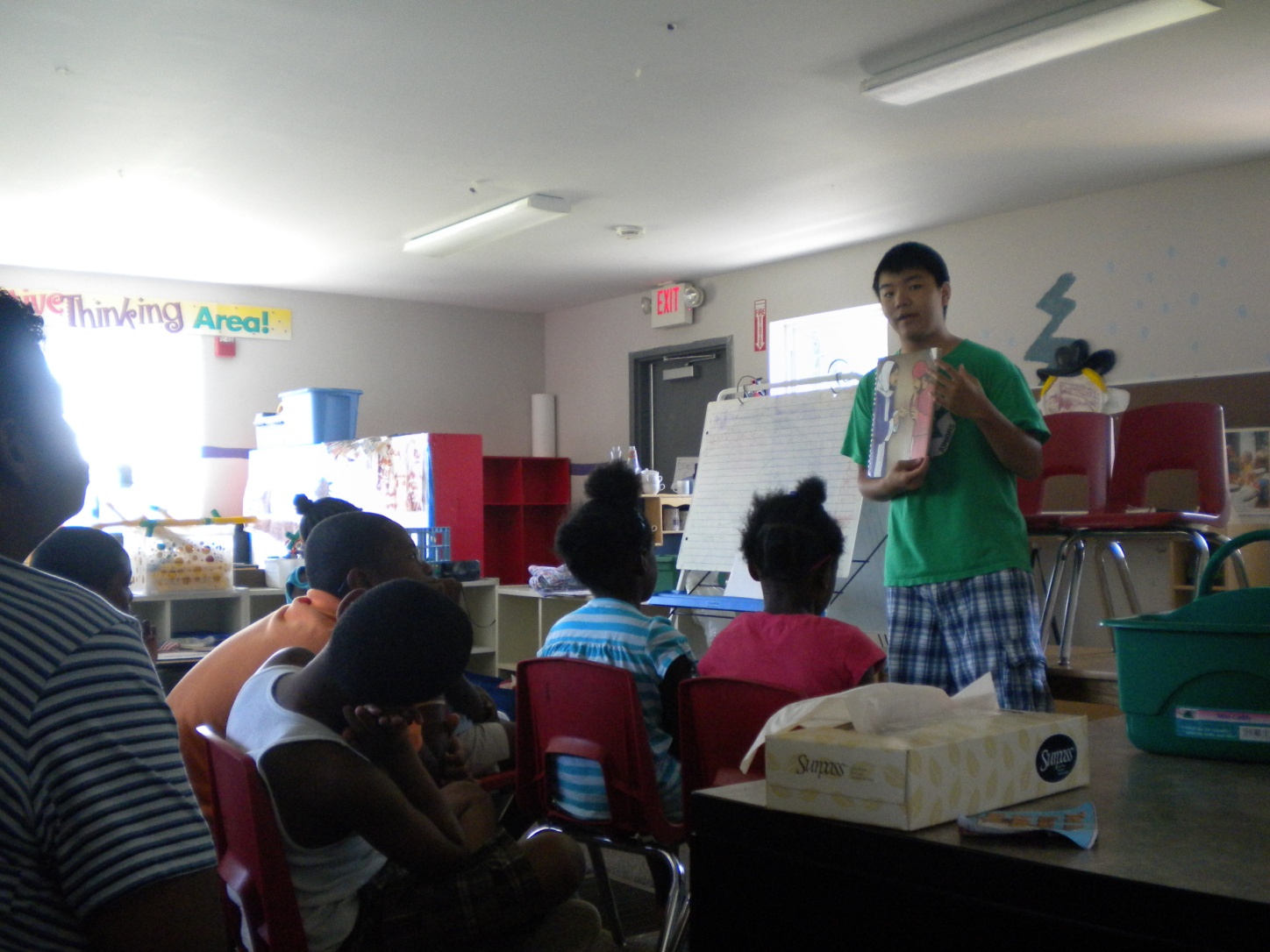 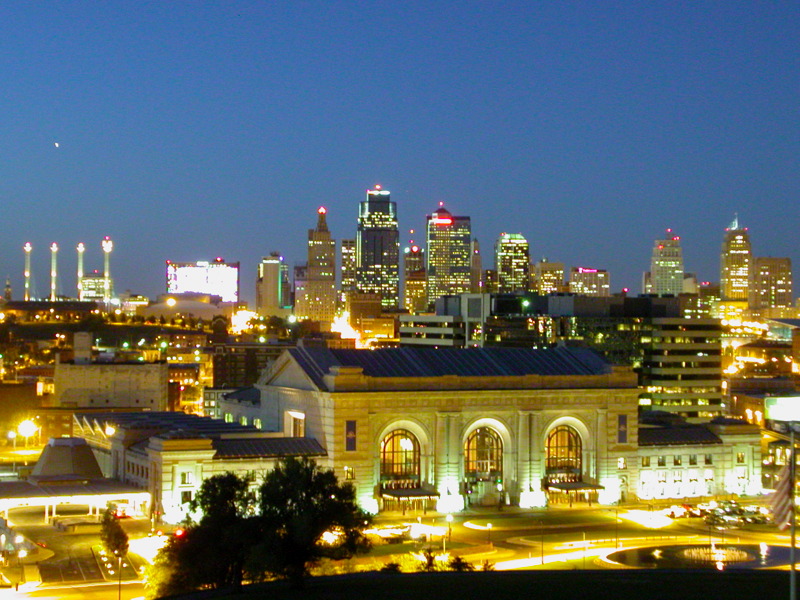 You're God of this city    你是這城的神
You're the King of these people 你是這民的王
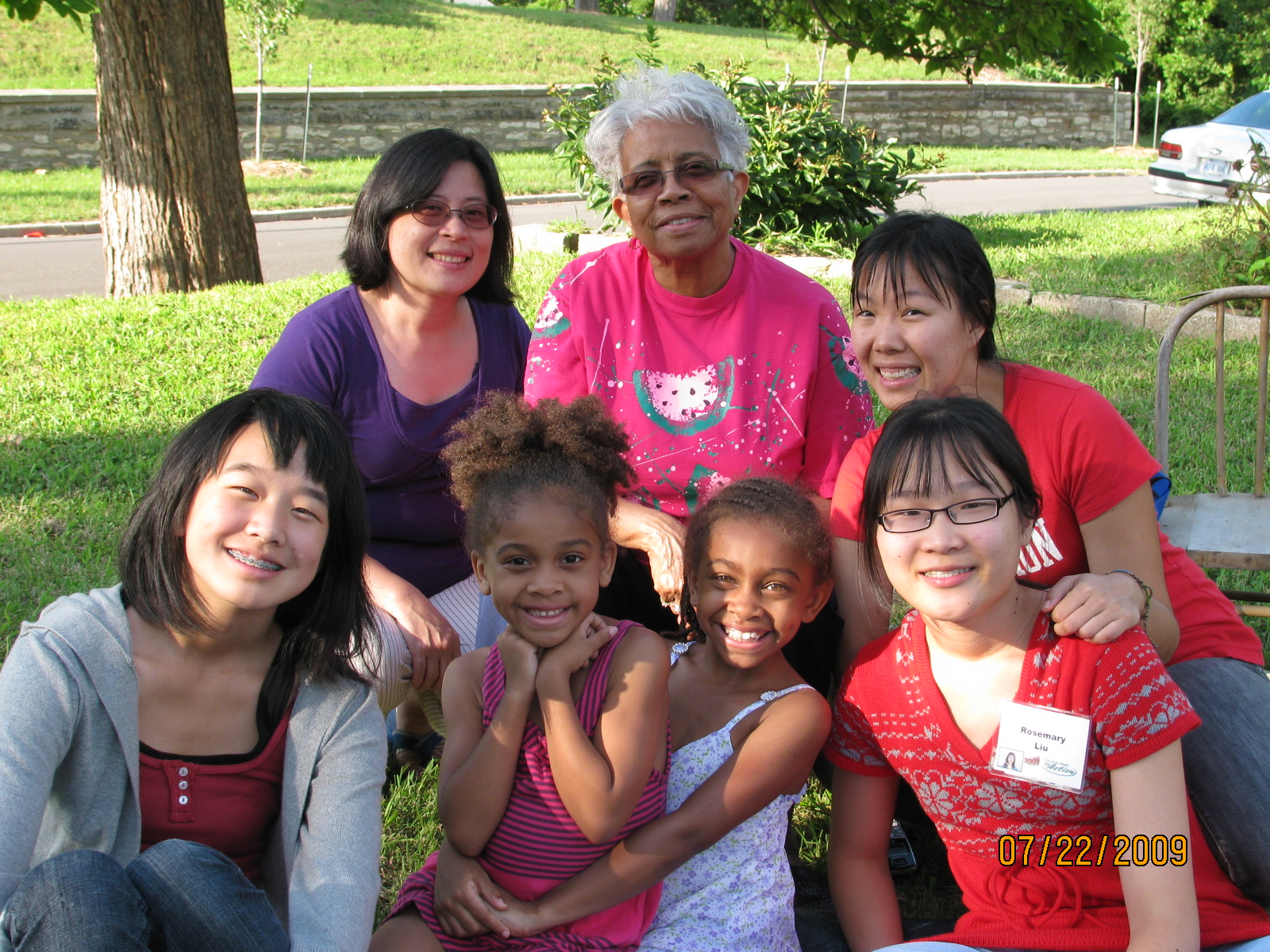 You're the Lord of this nation你是這國的主
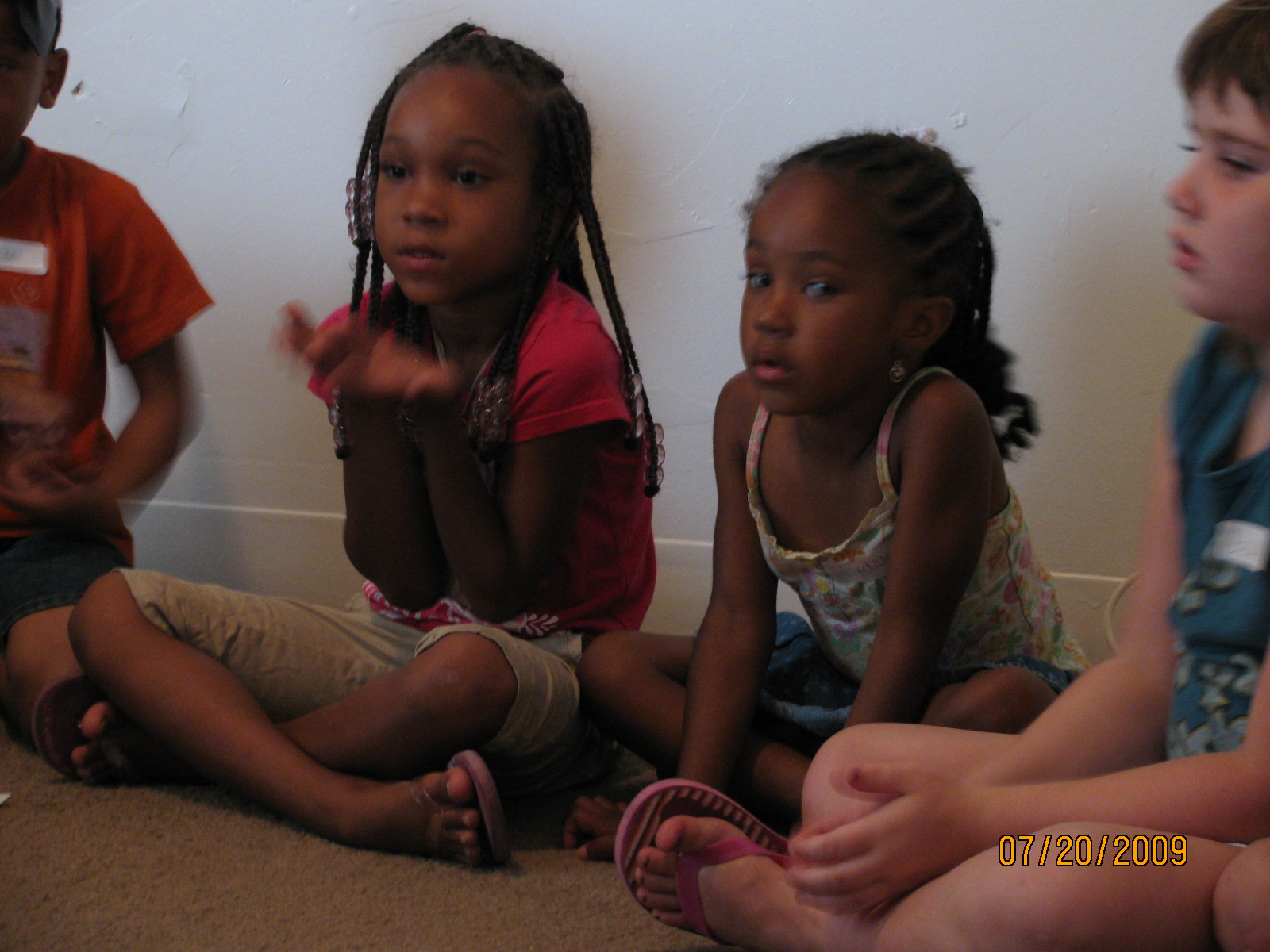 You're the Light in this darkness你是黑暗中的光
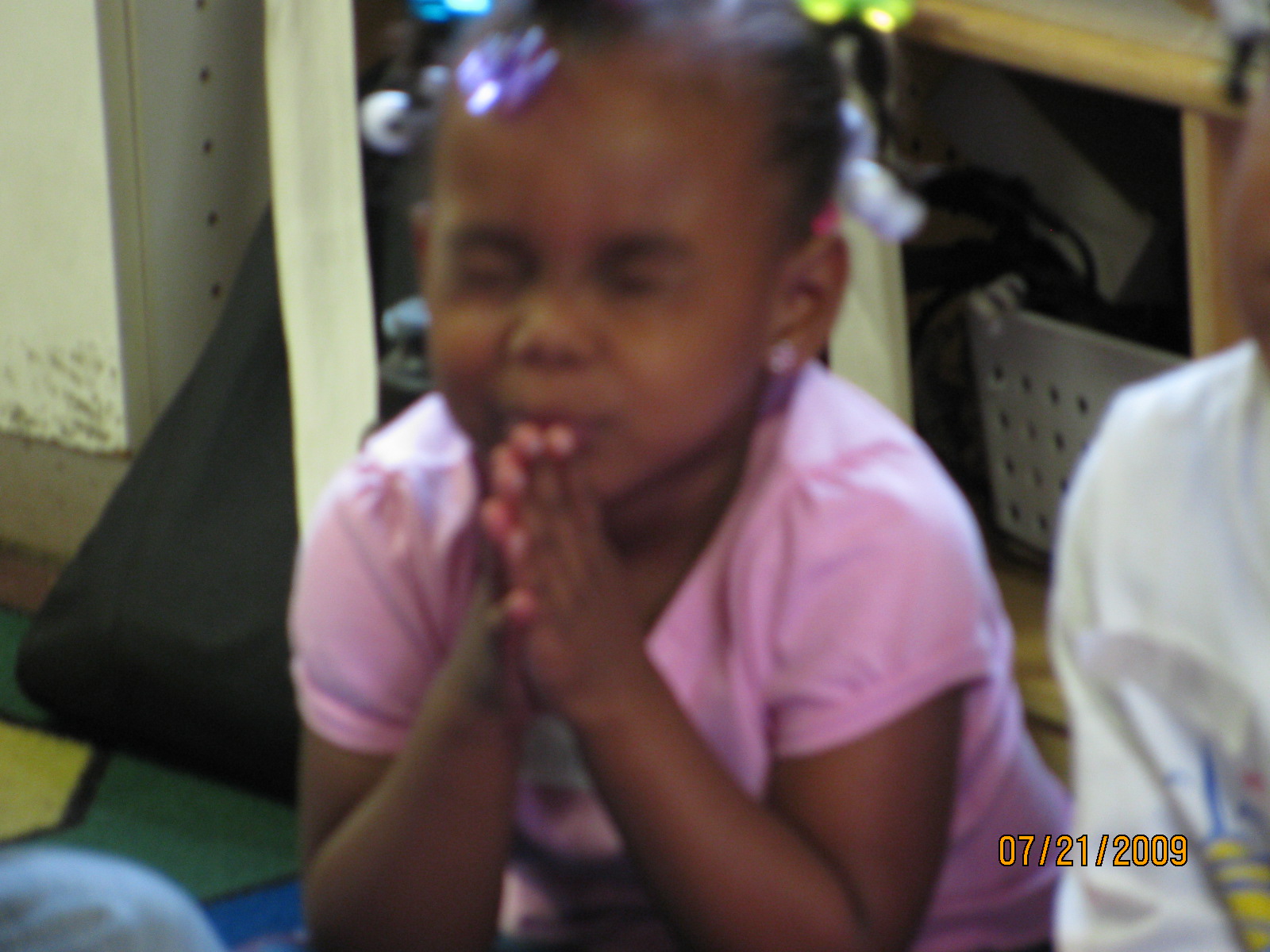 You're the Hope to the hopeless你是 無望中的指望
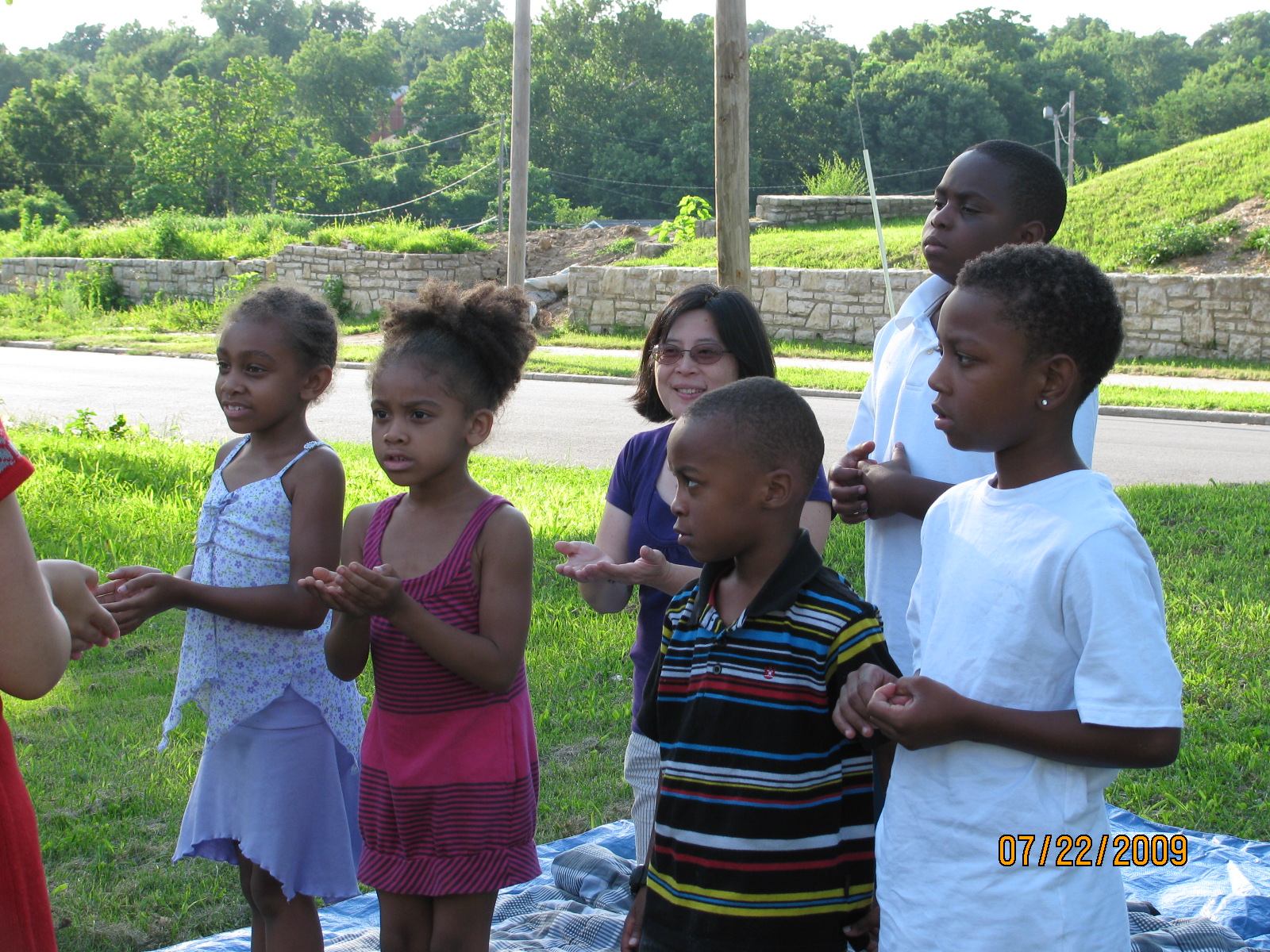 You're the Peace to the restless你是不止息中的安息
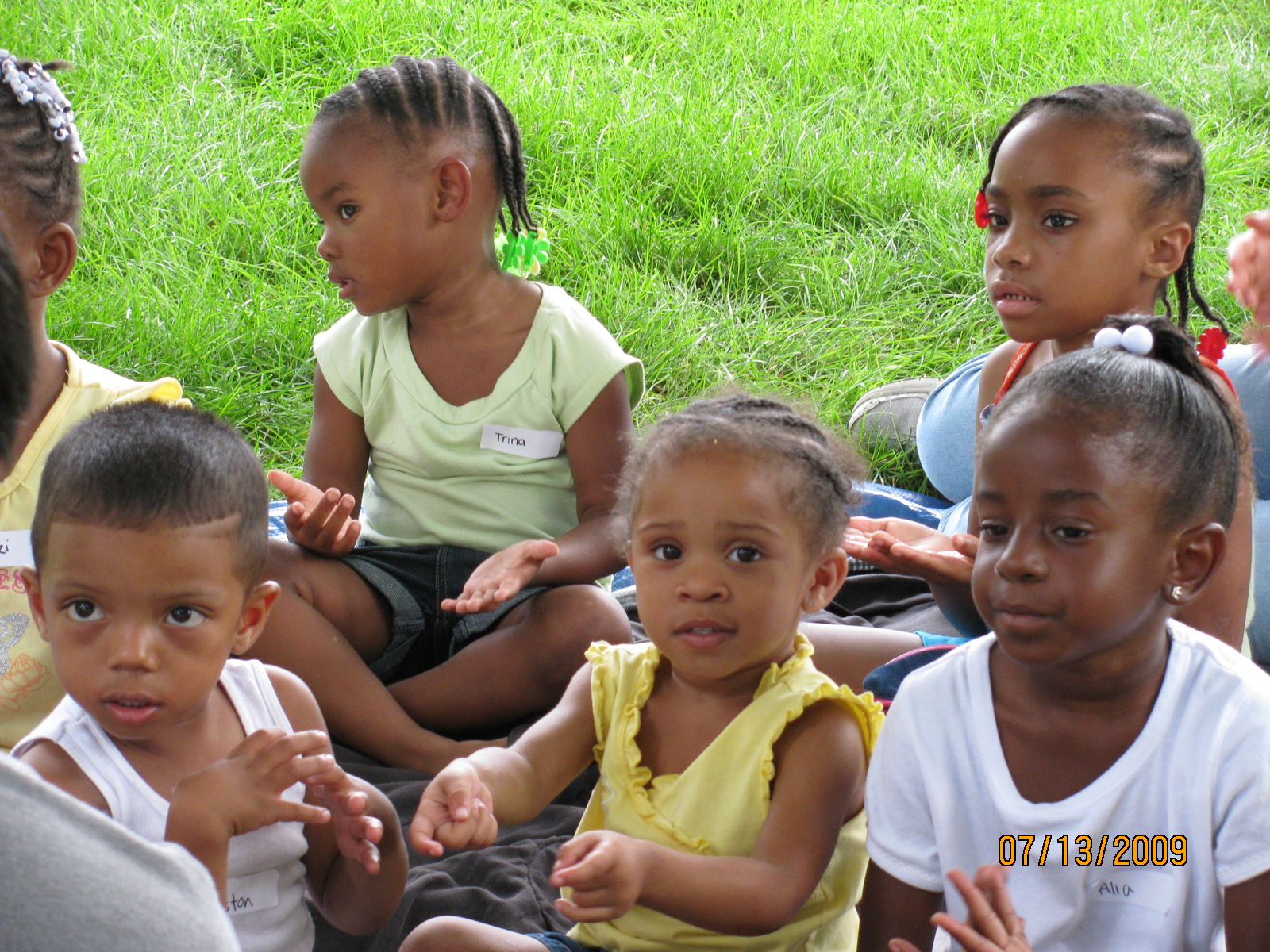 There is no one like our God除了你以外，再沒有一位像你, 我們的神
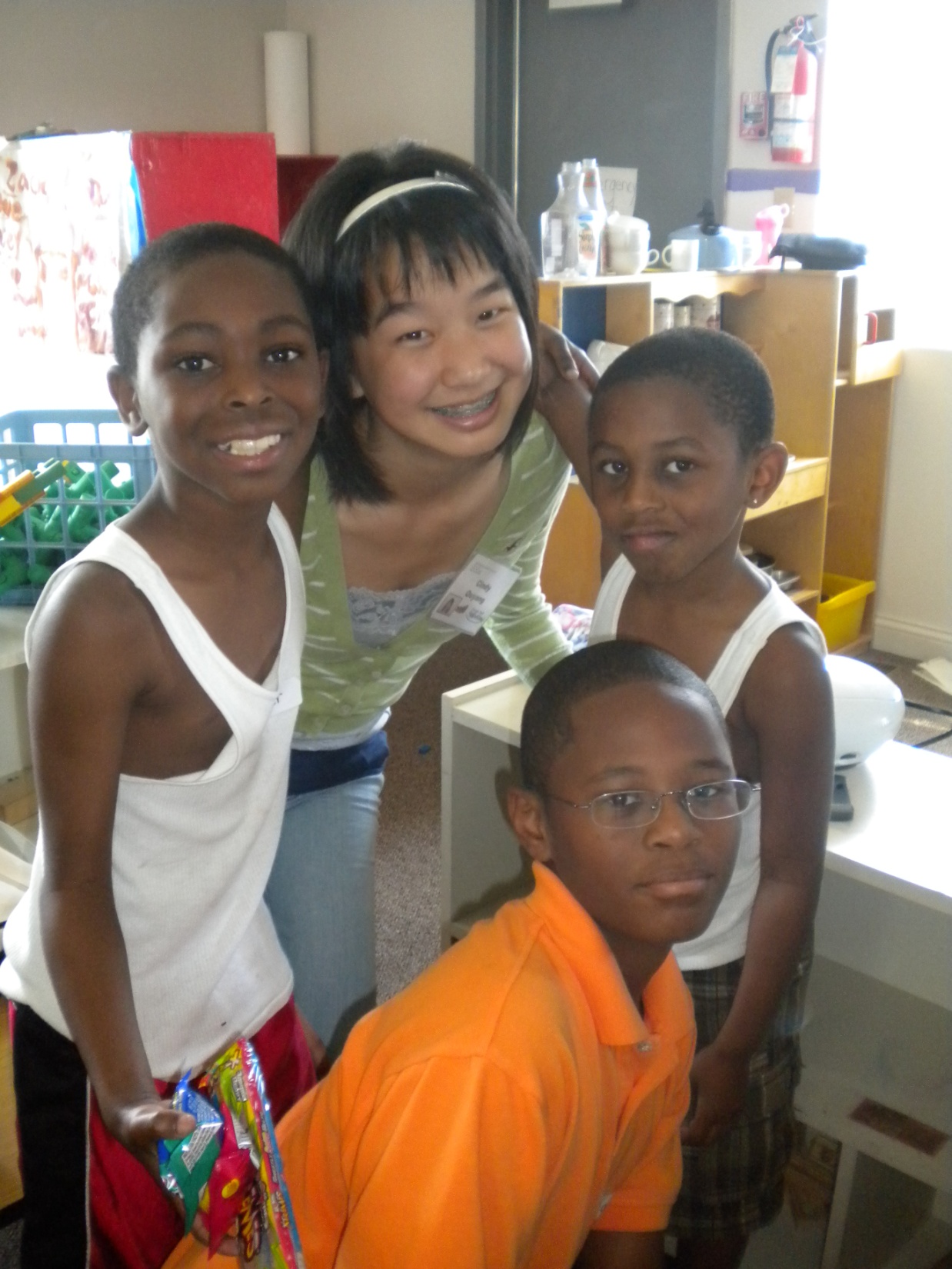 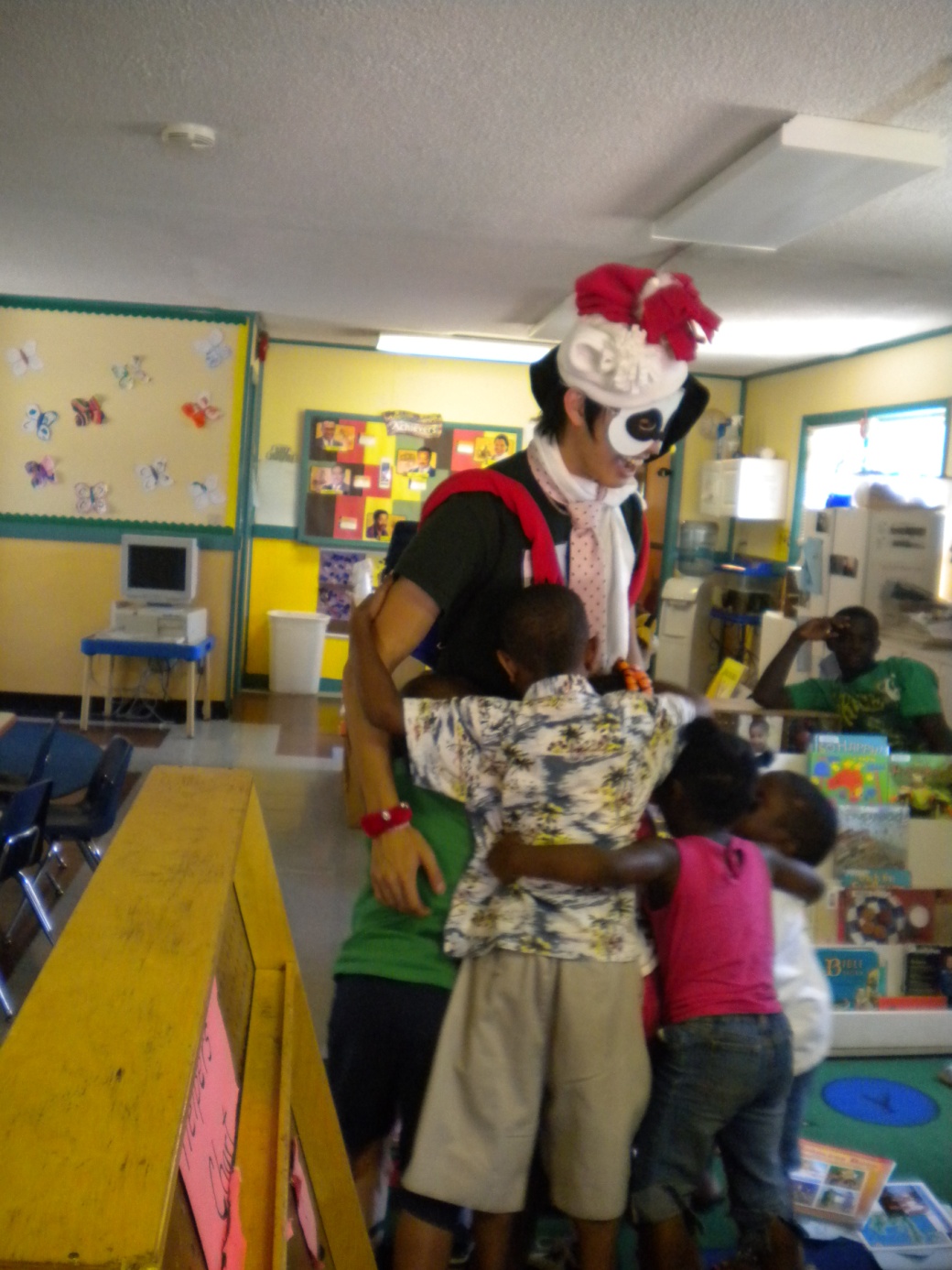 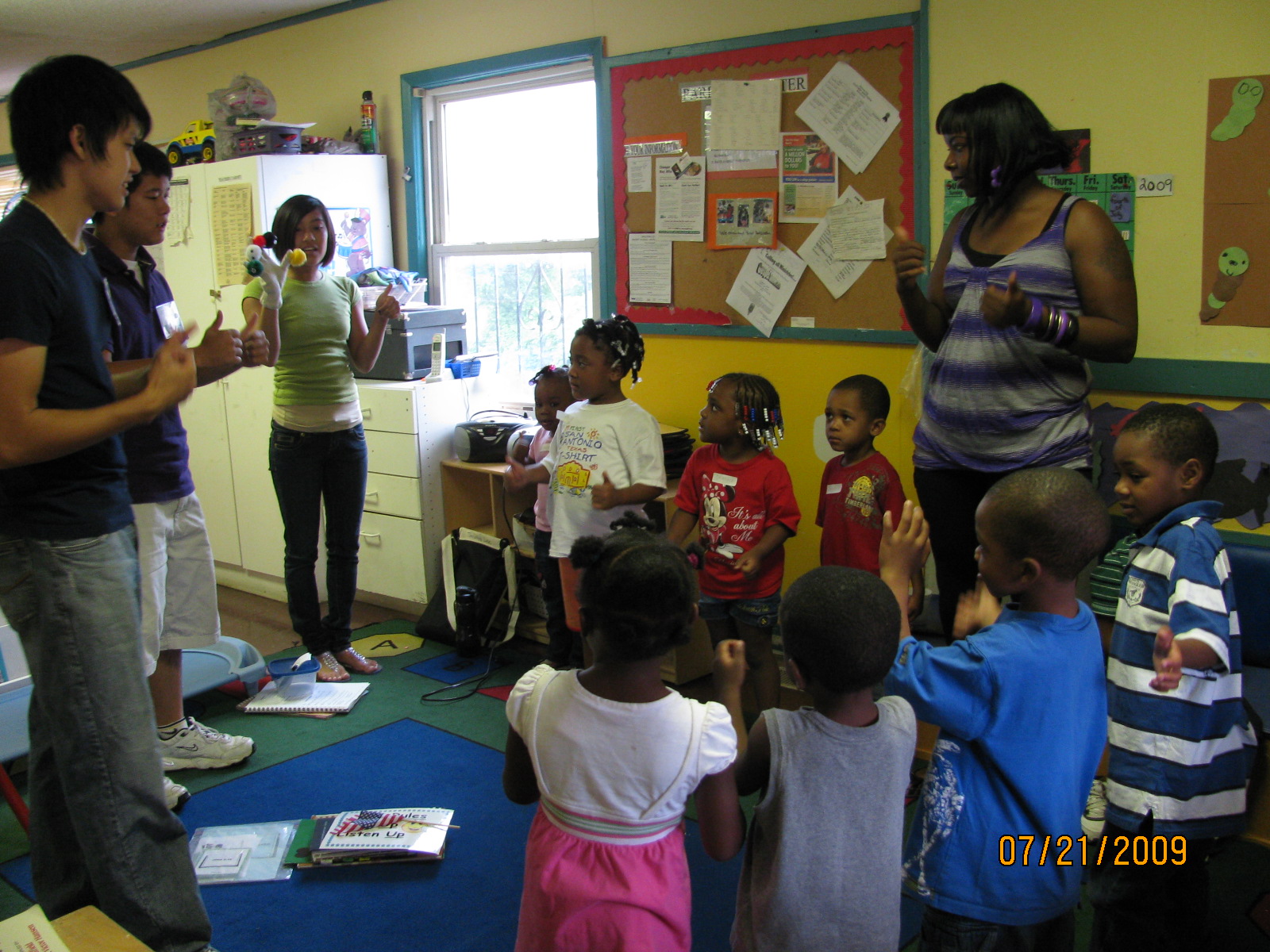 For greater things have yet to come將來有更大的事
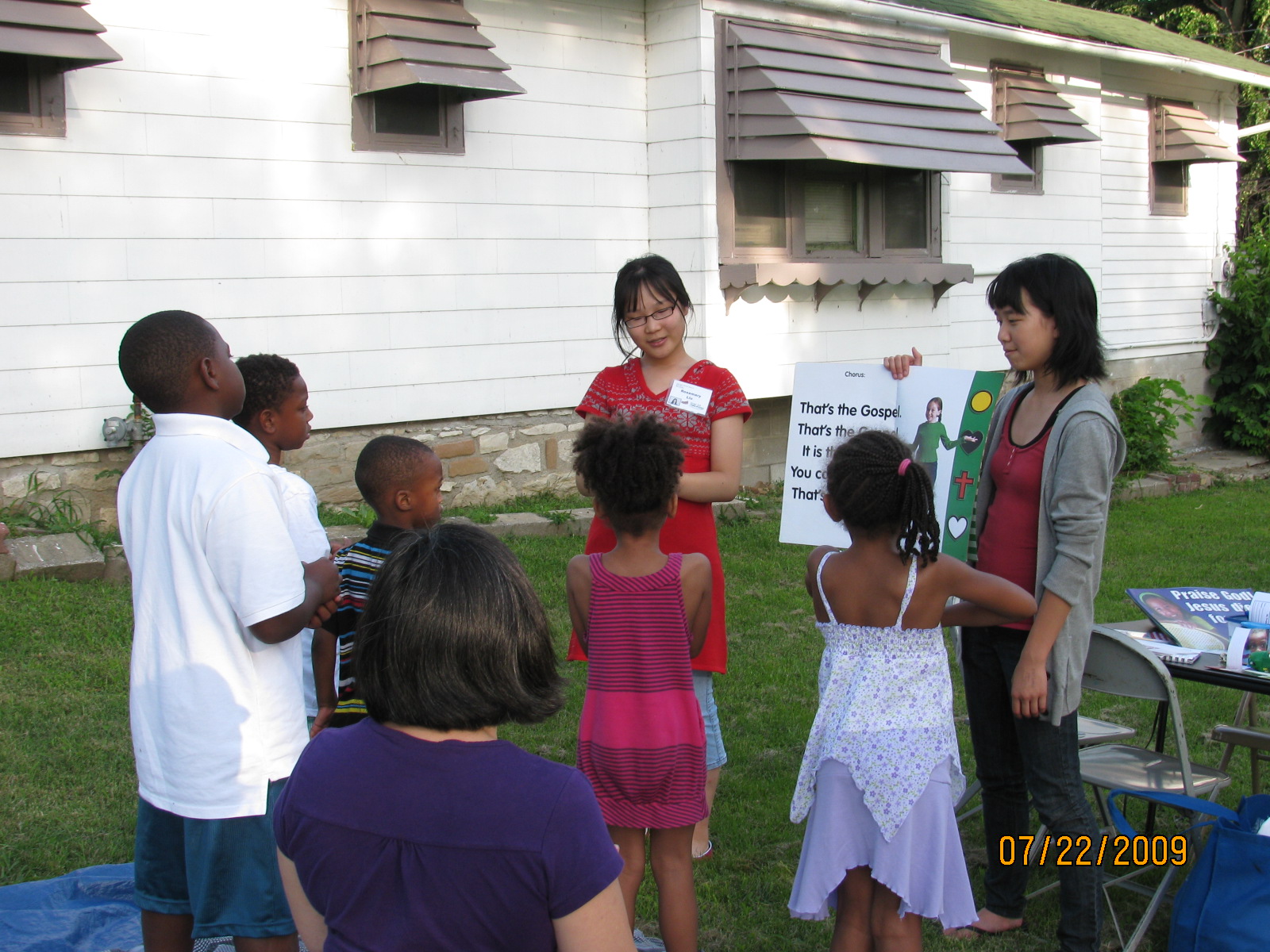 and greater things are still to be done in this city在這城要成就更大的事
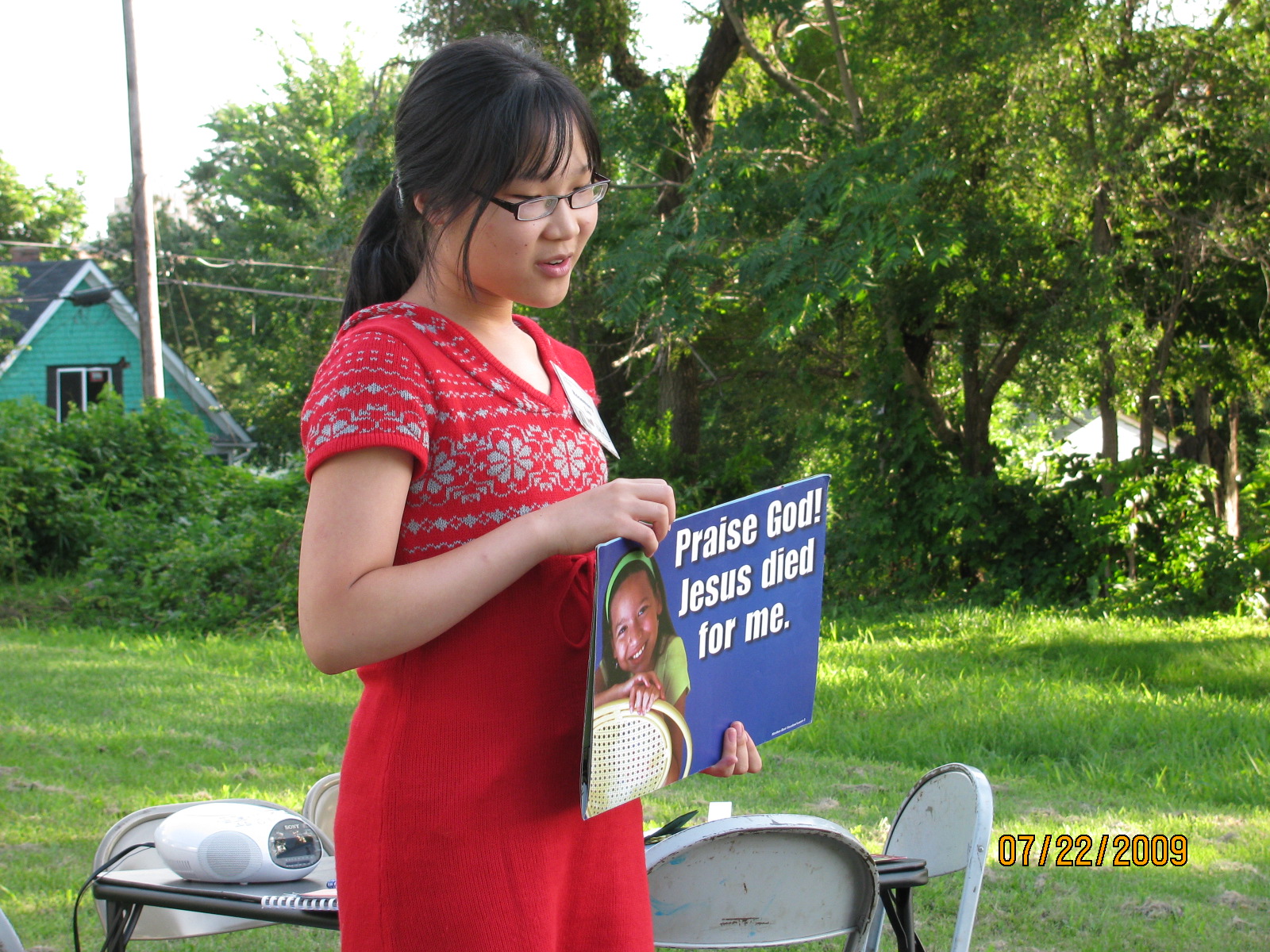 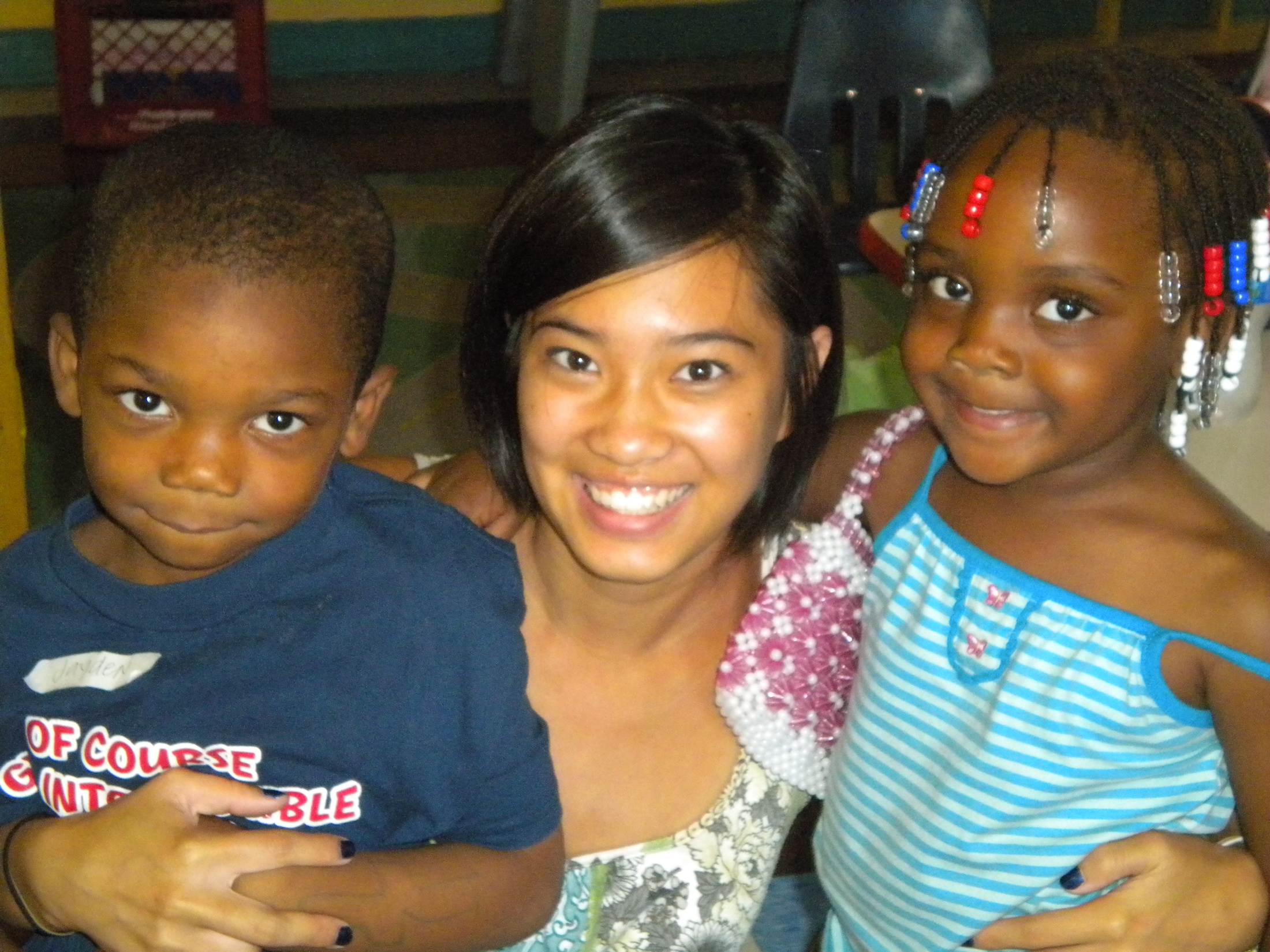 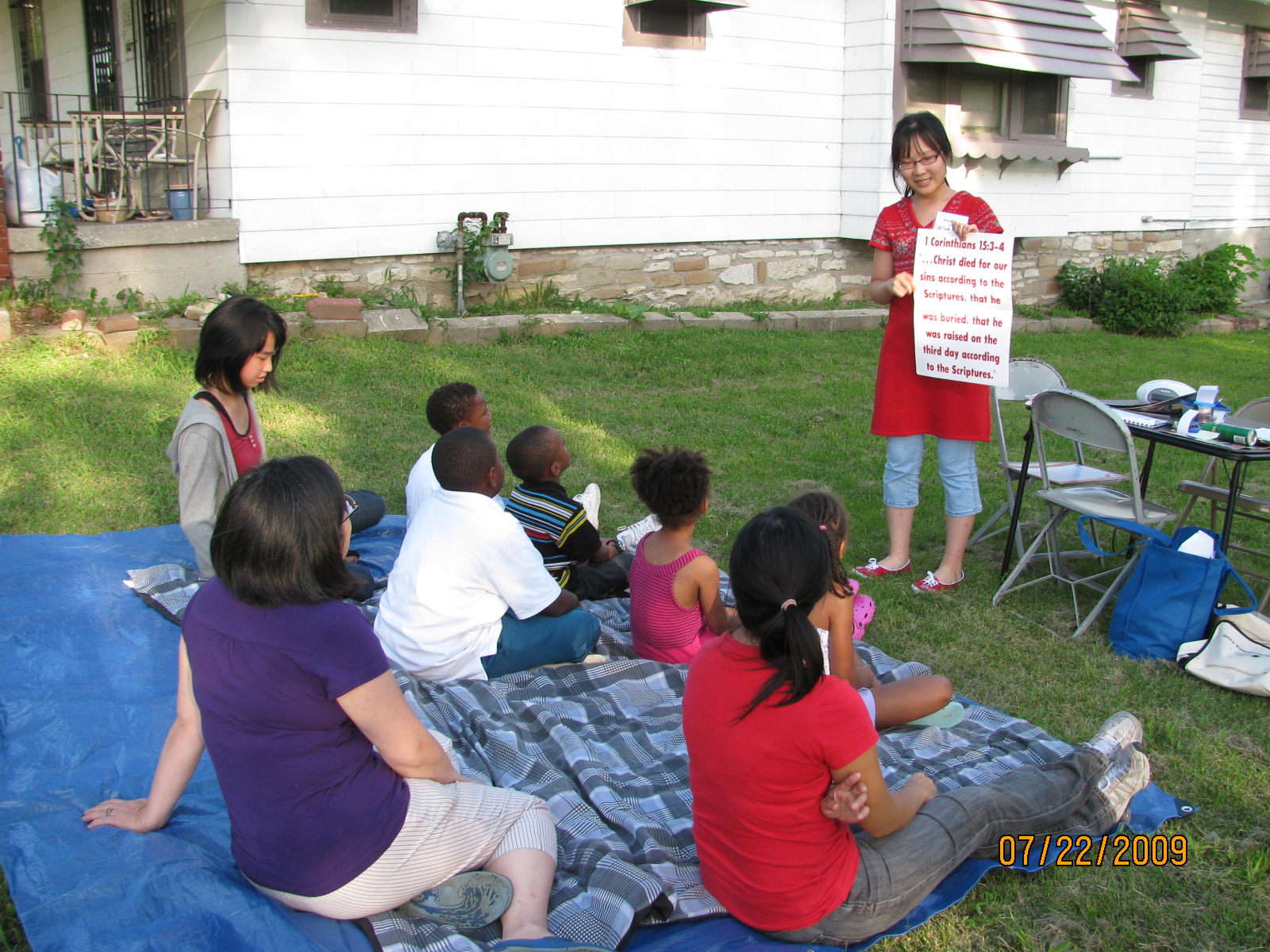 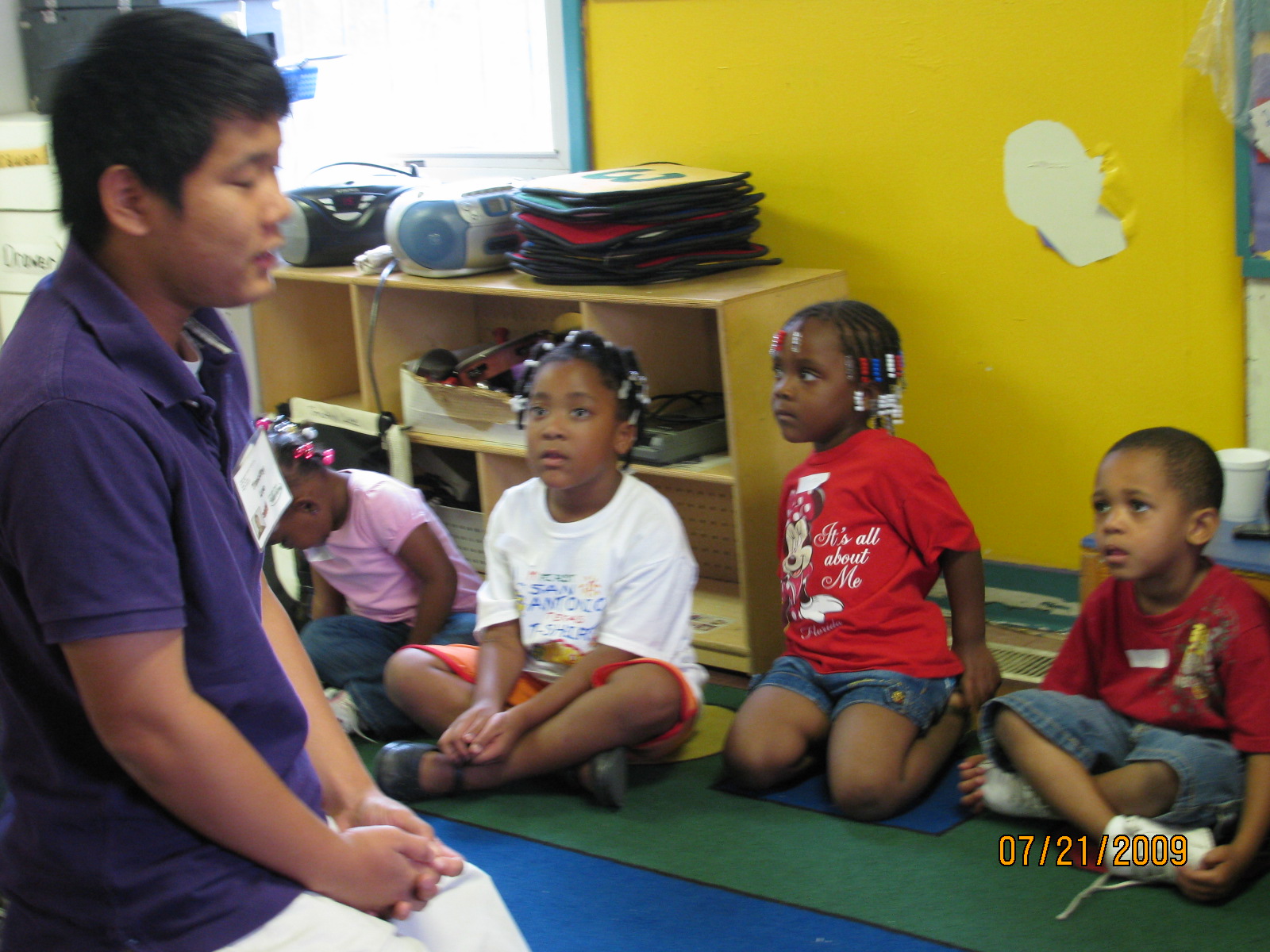 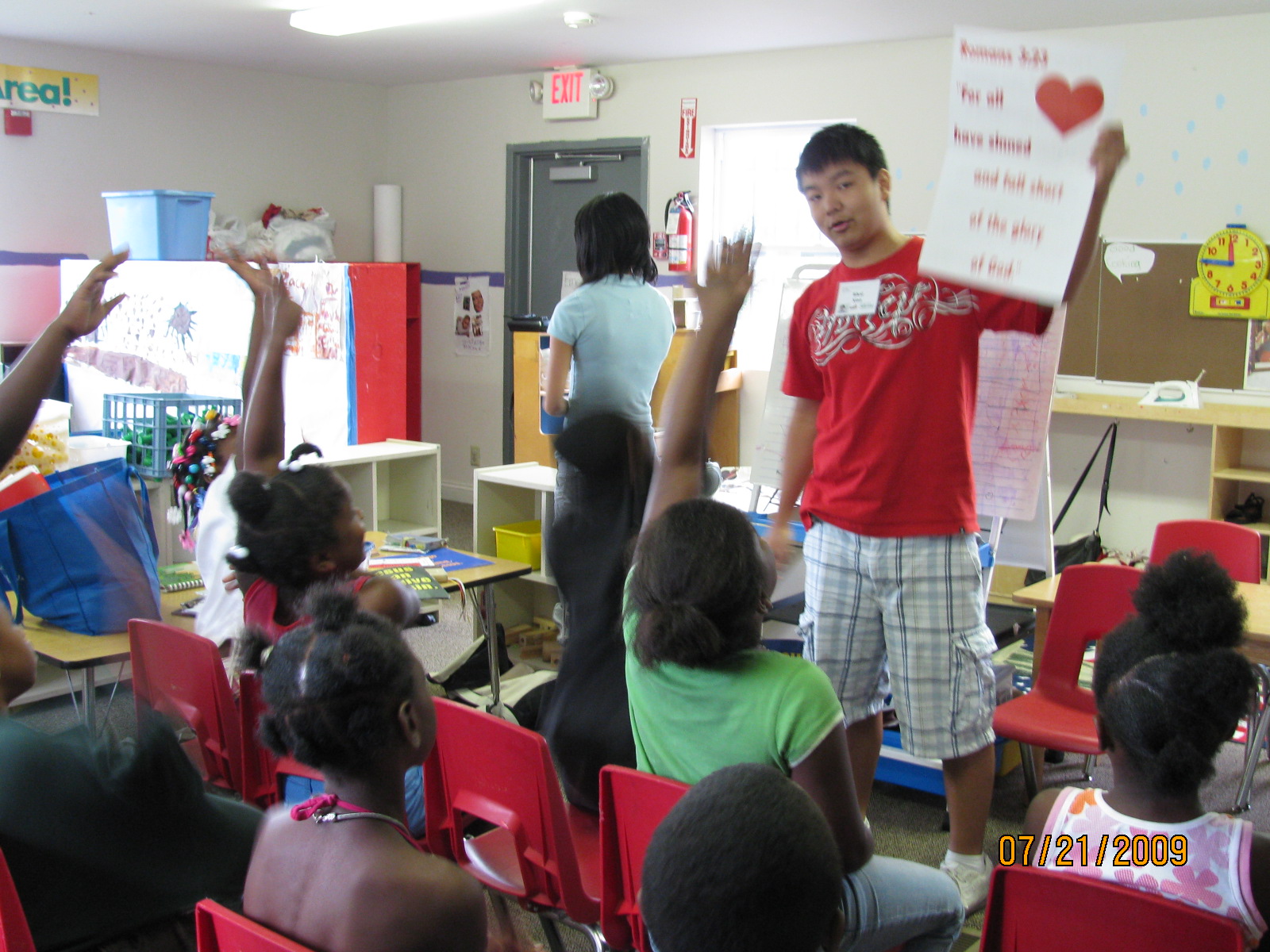 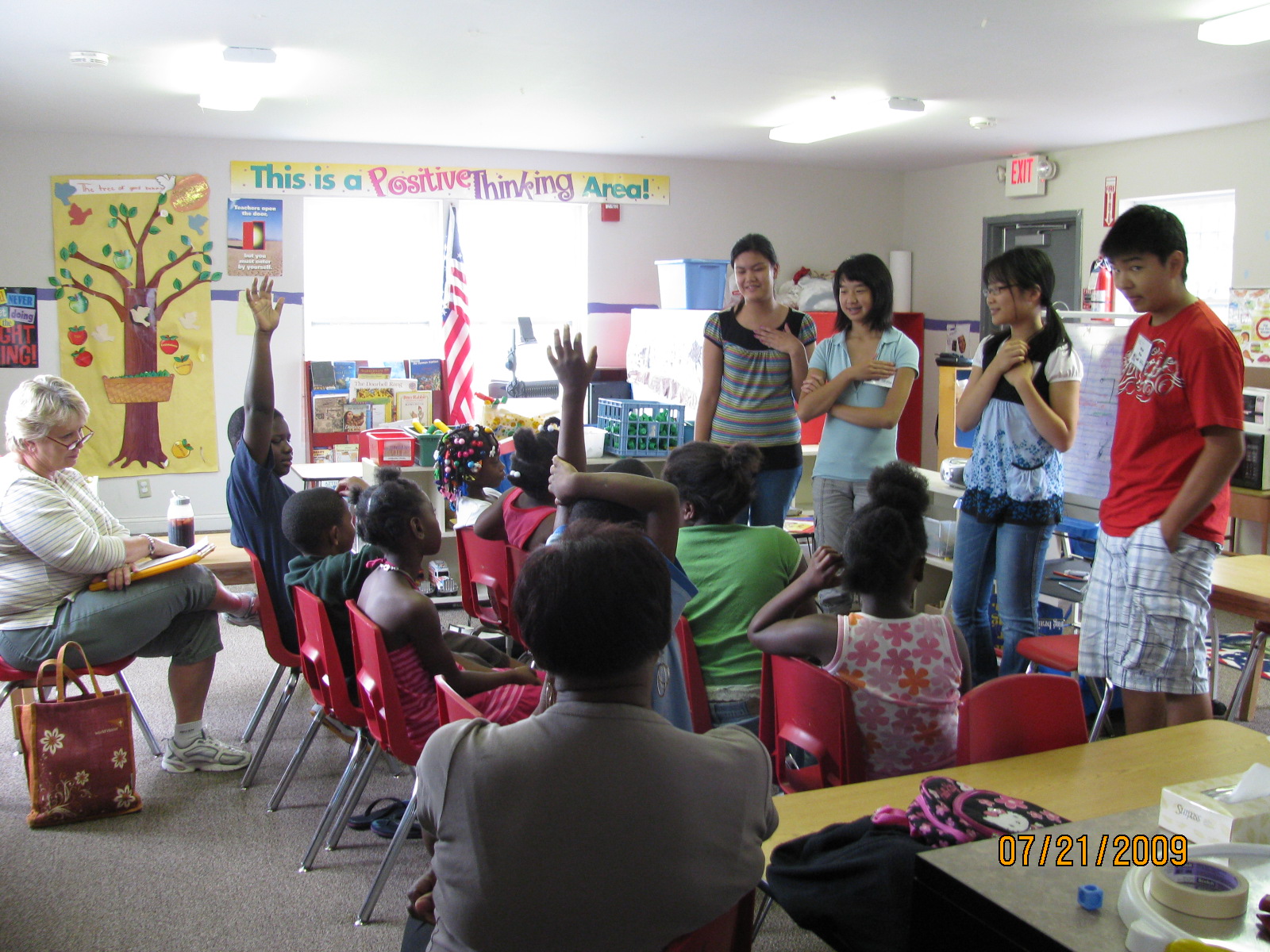 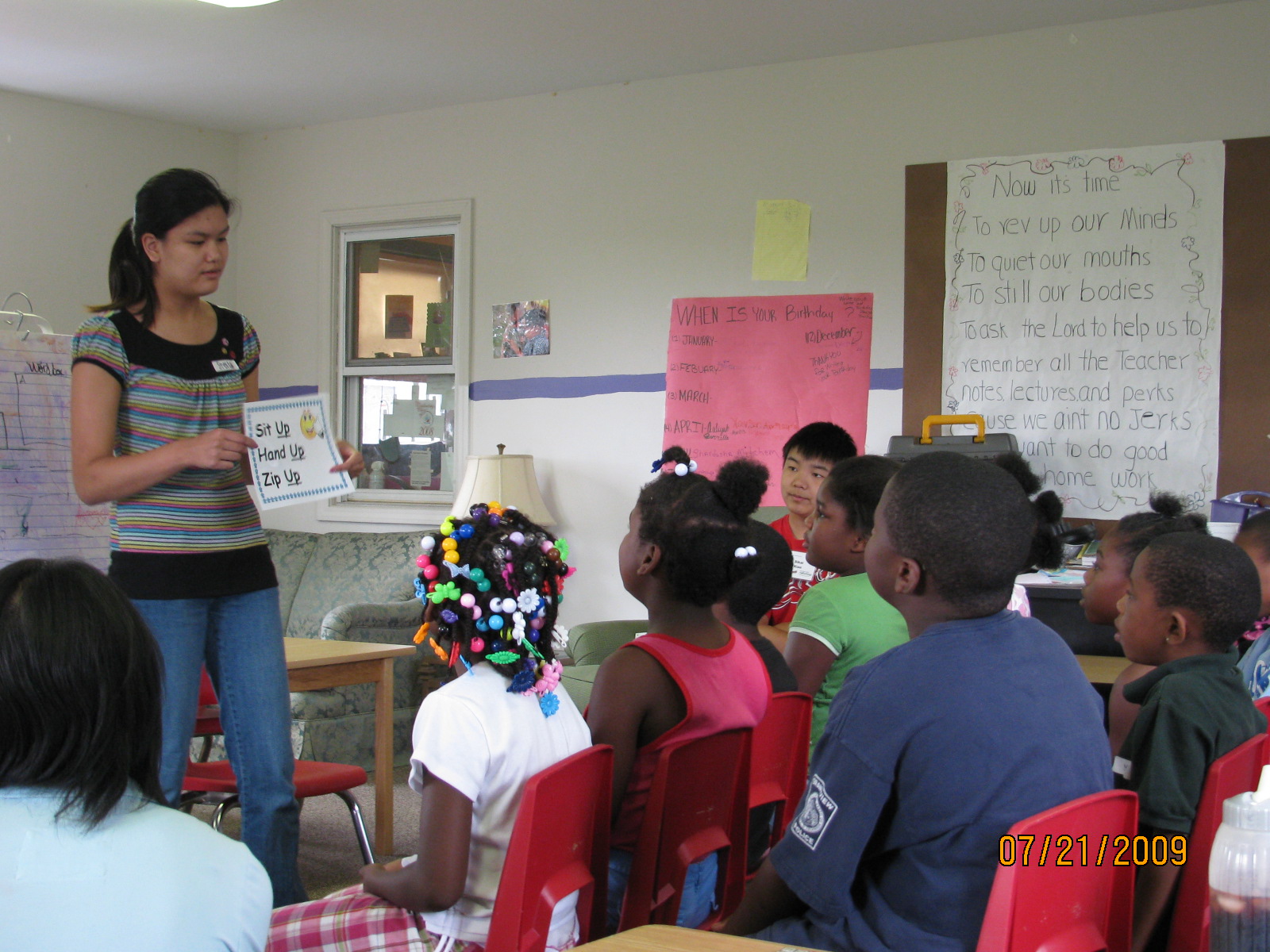 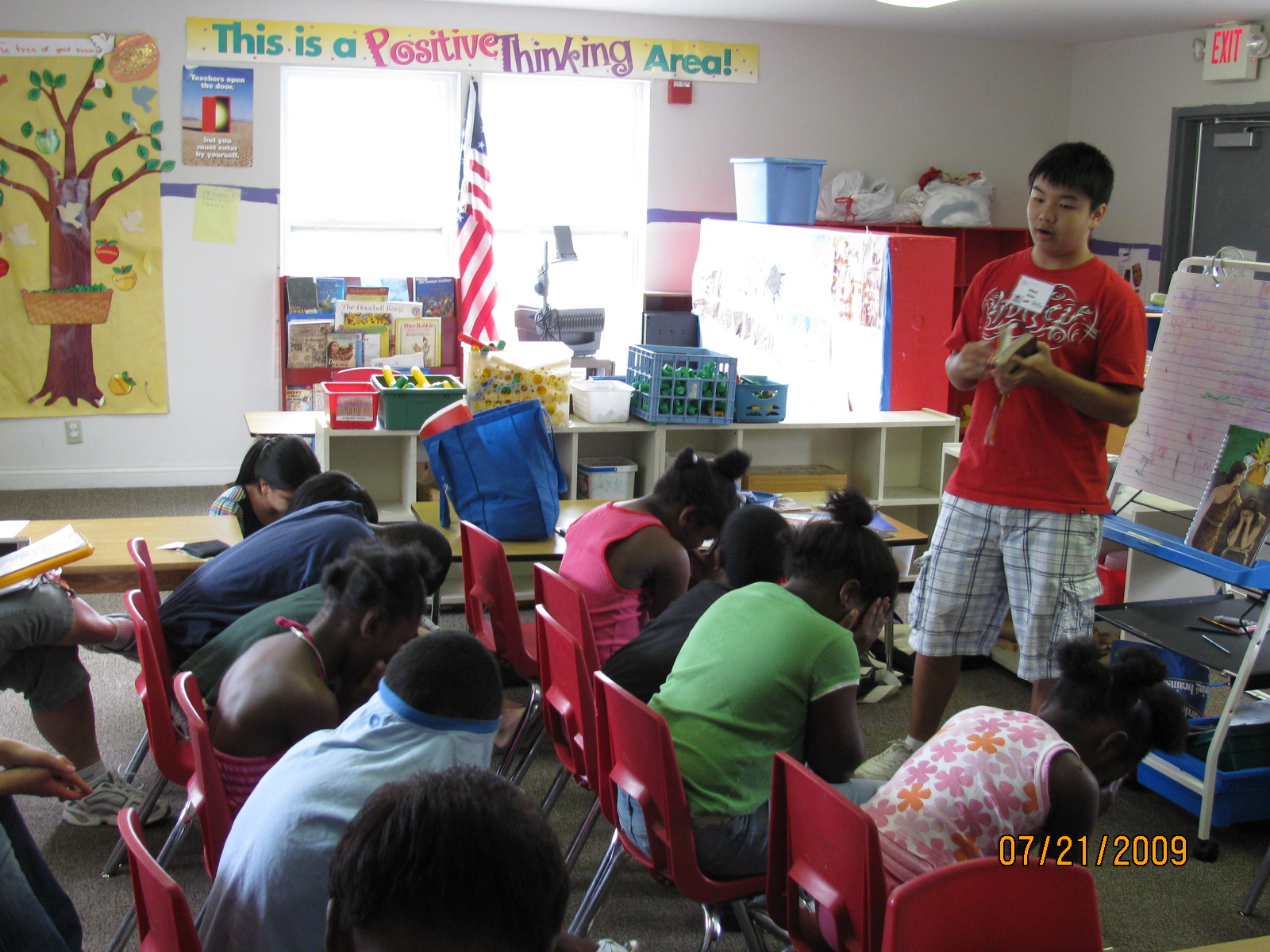 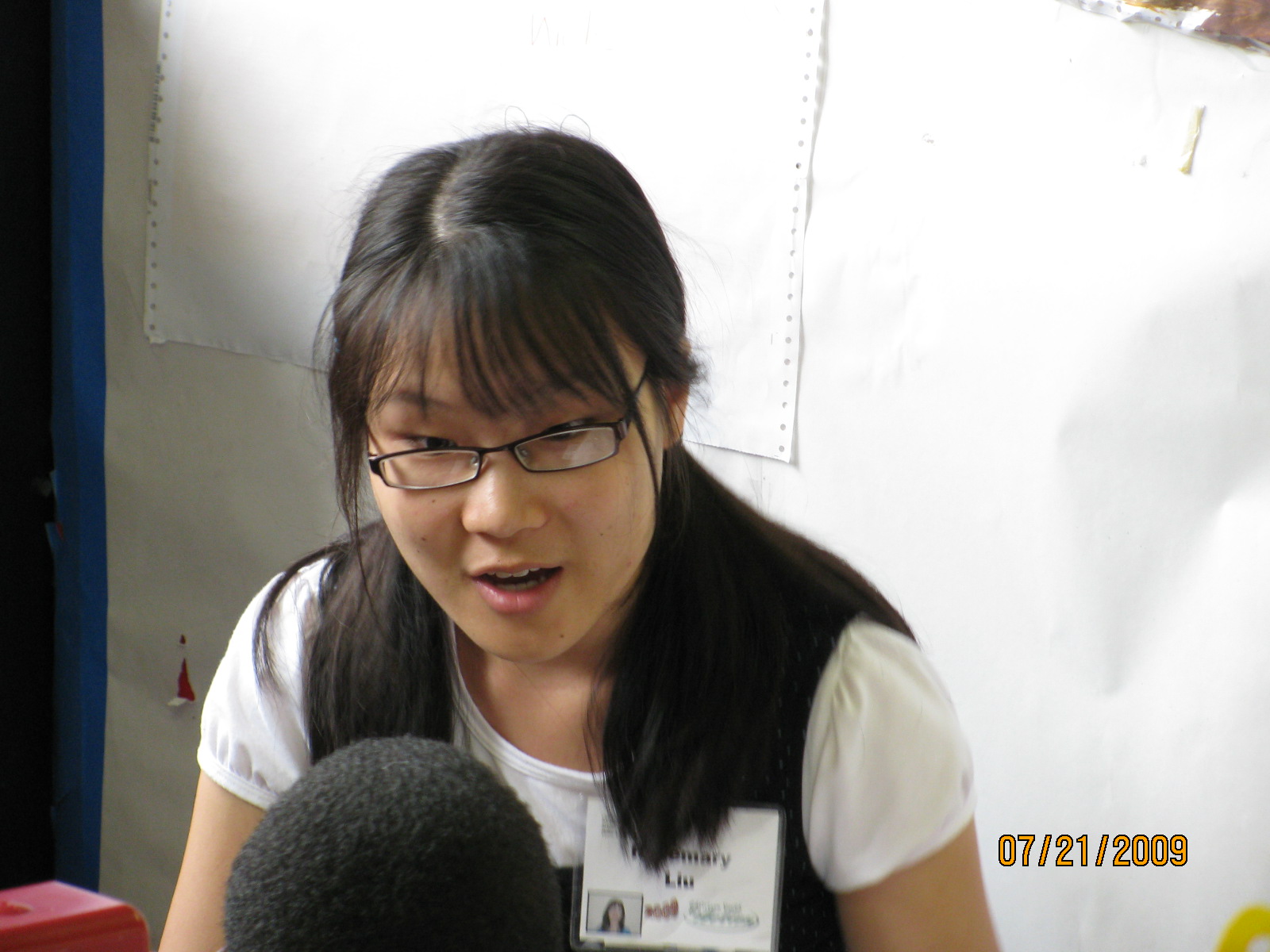 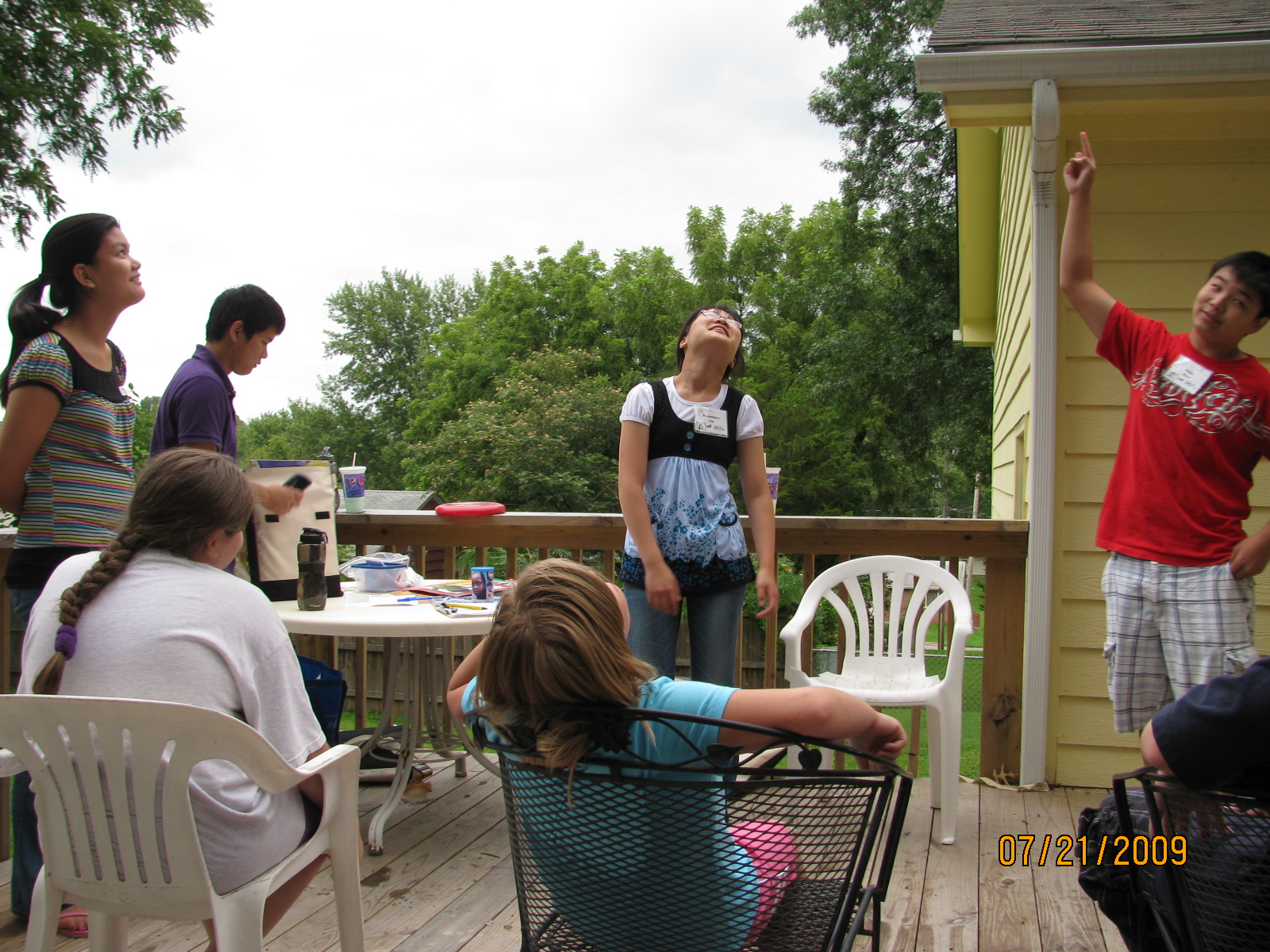 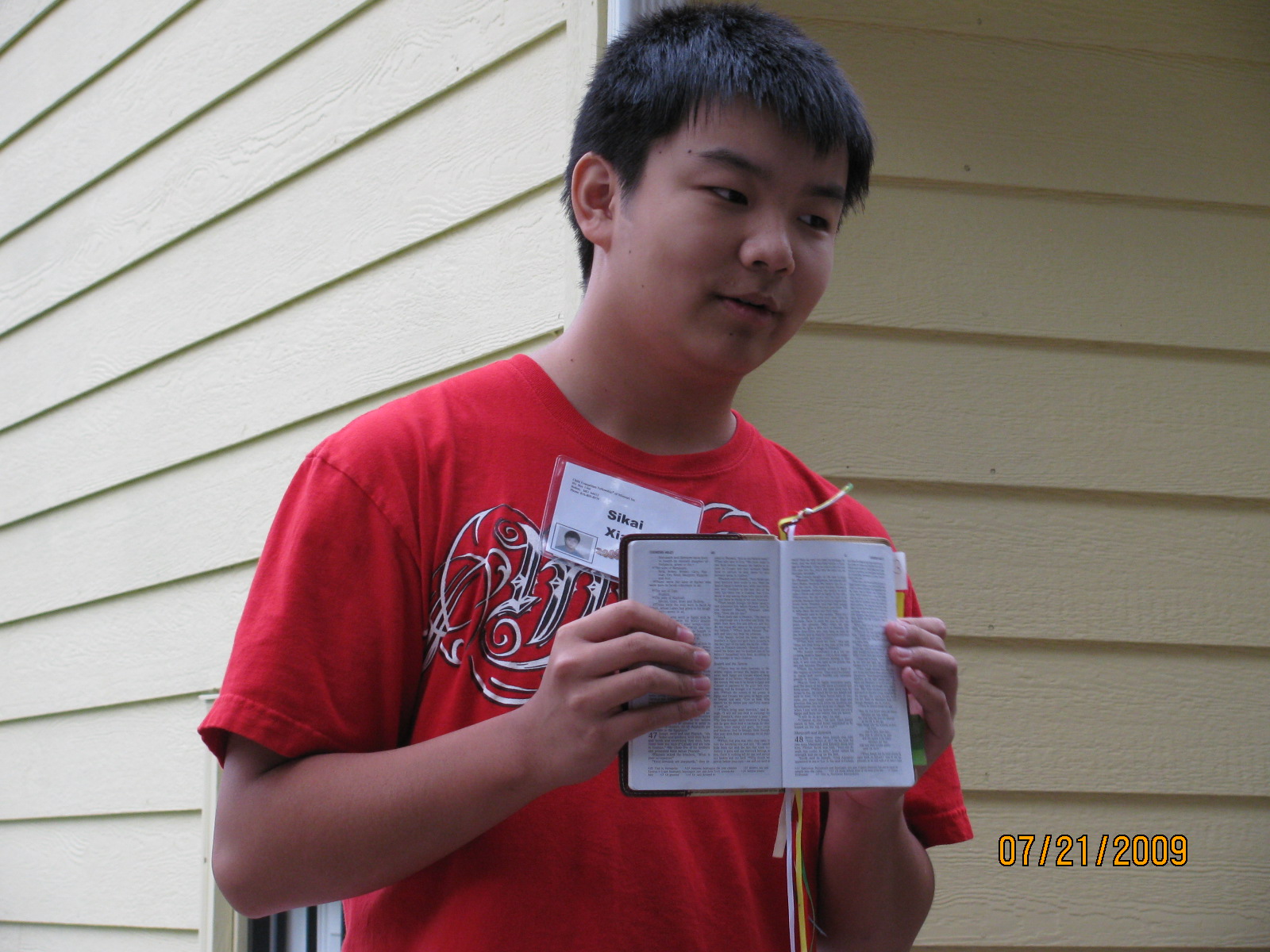 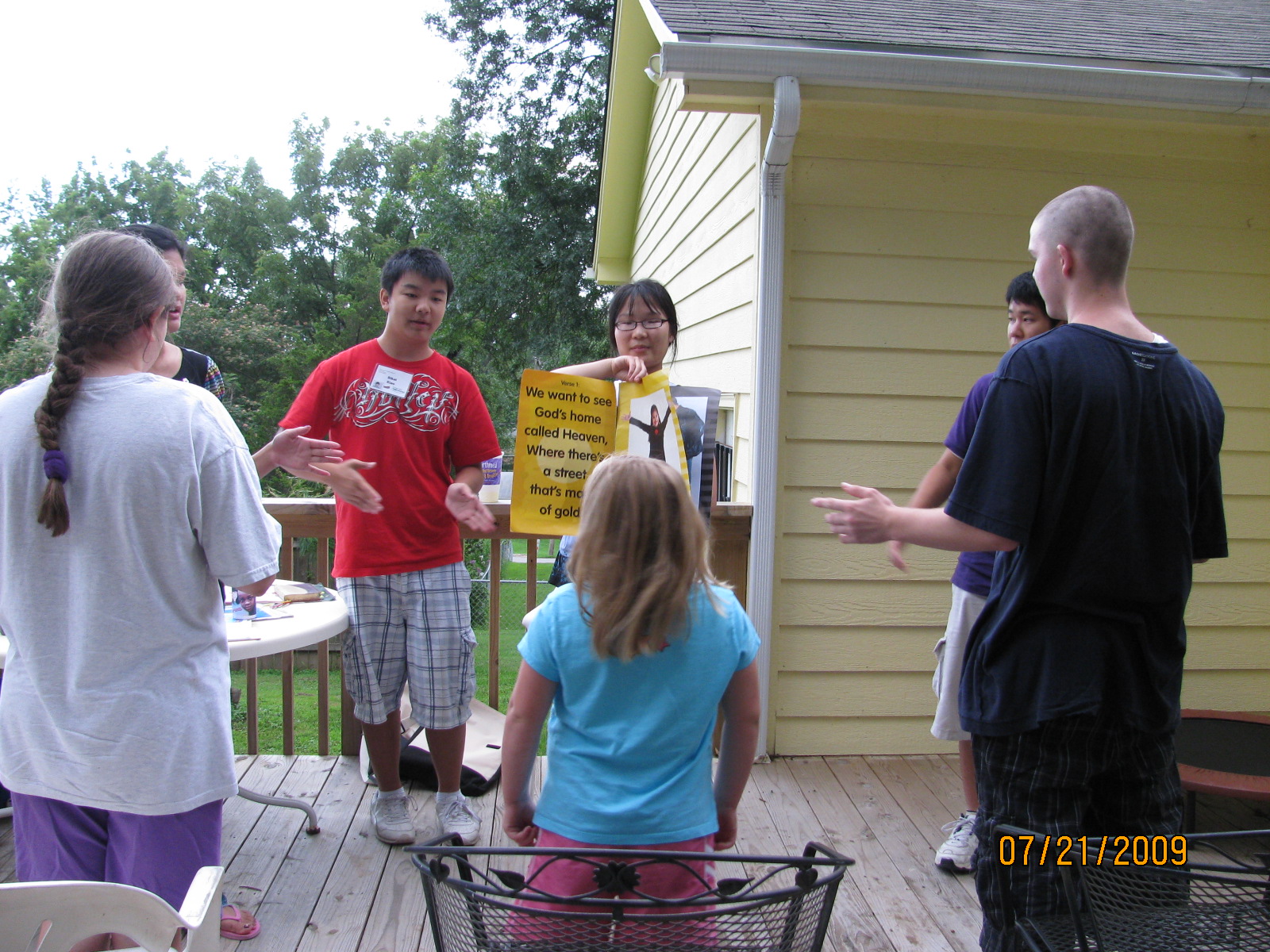 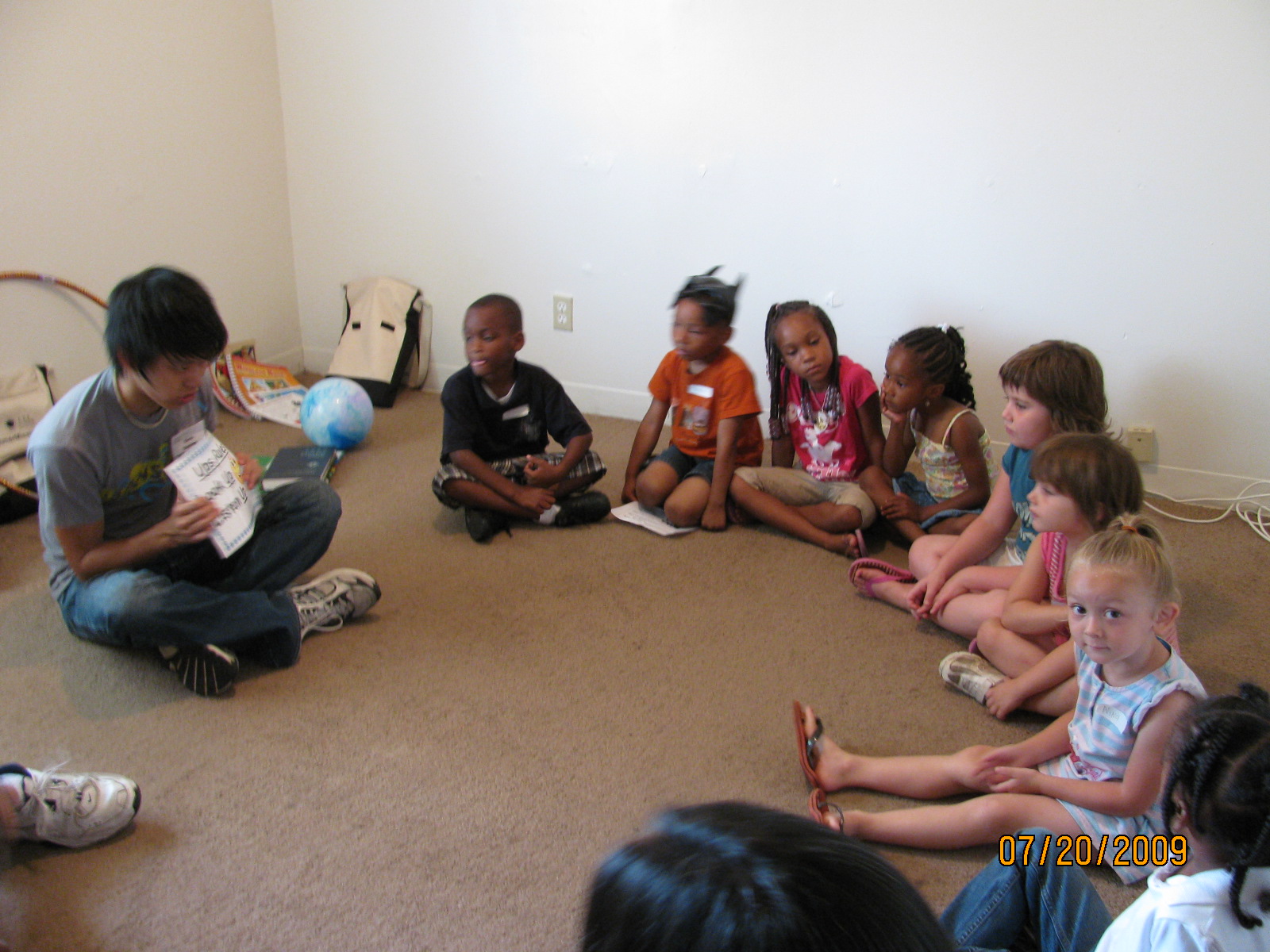 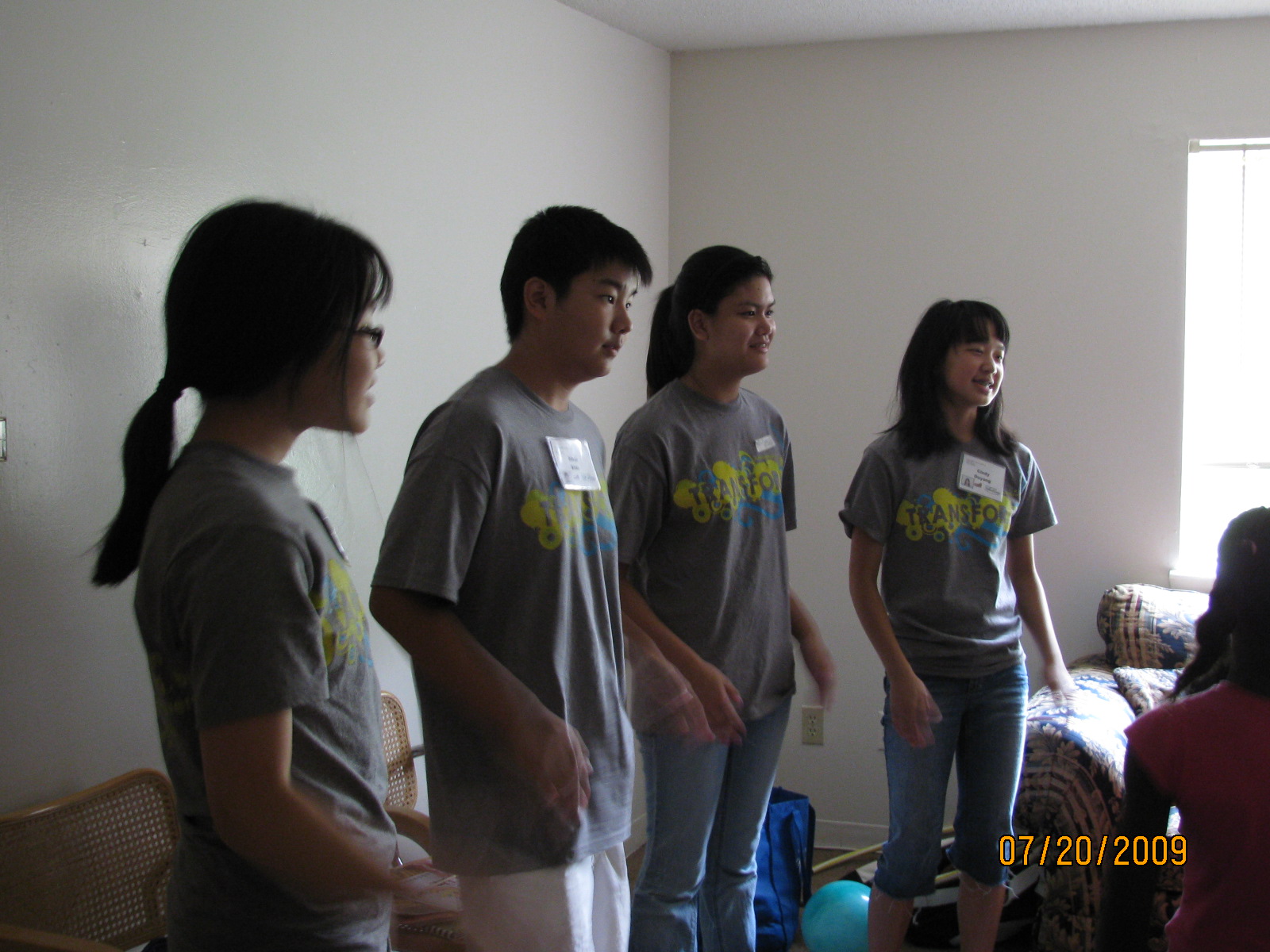 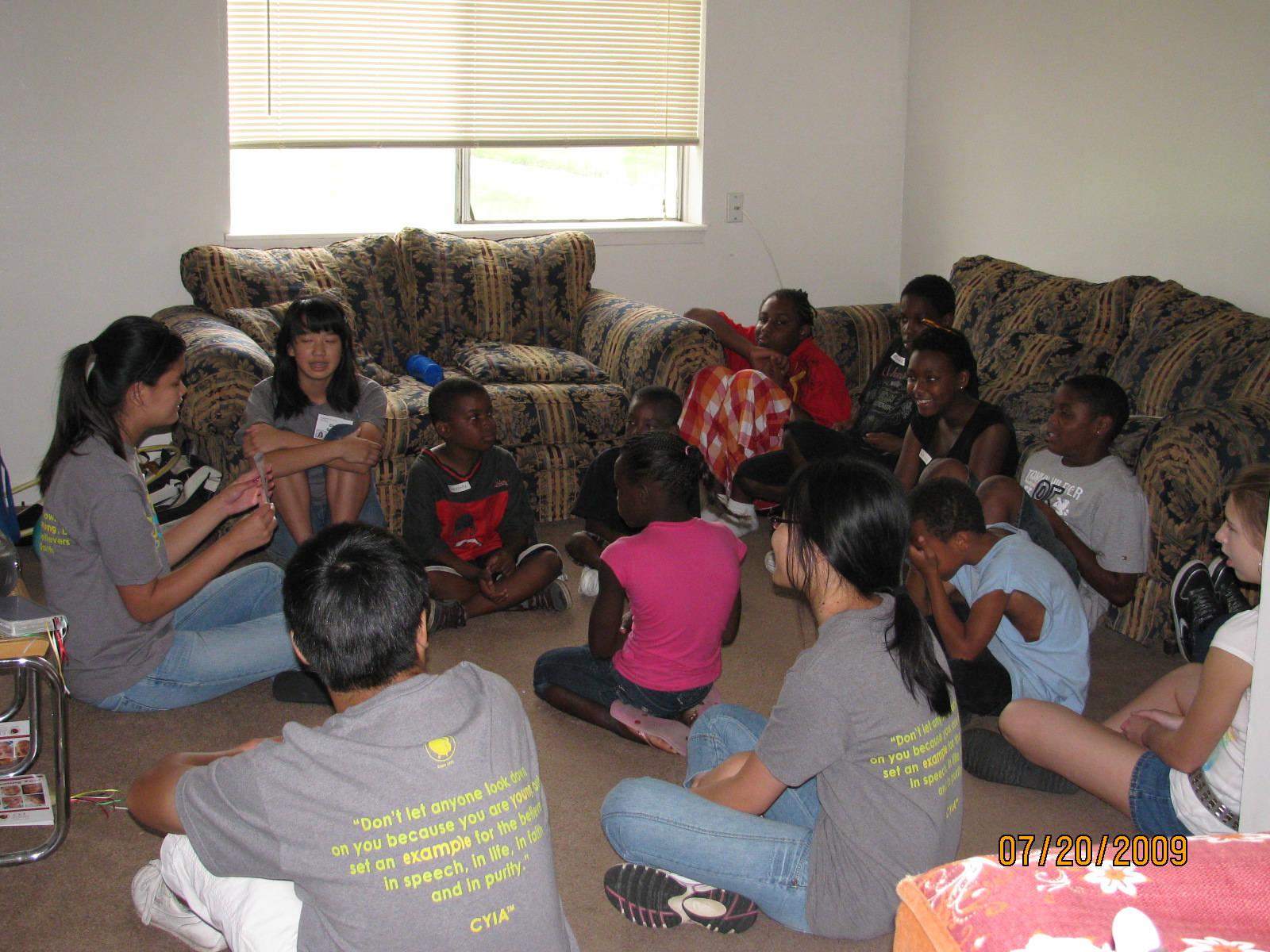 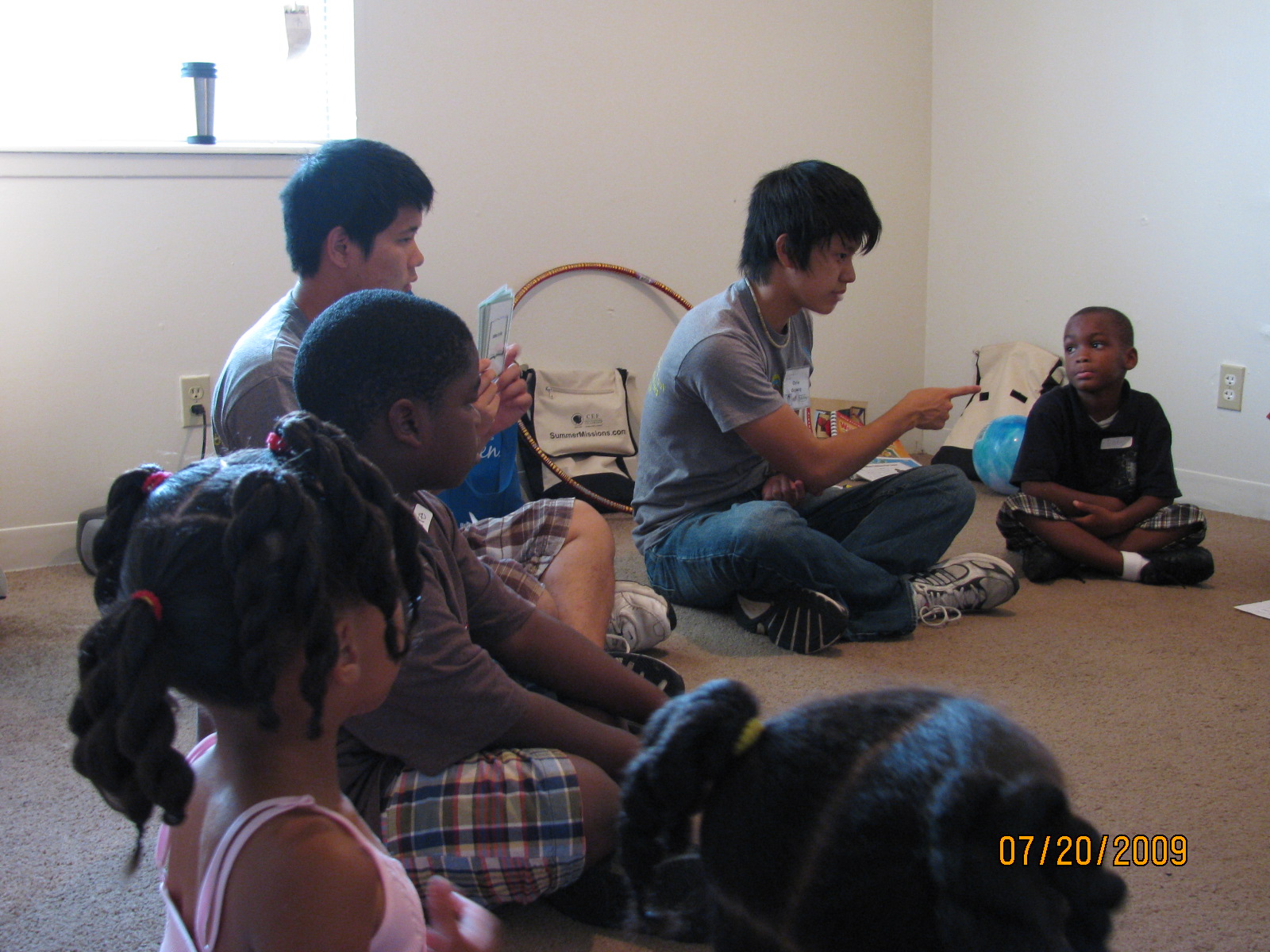 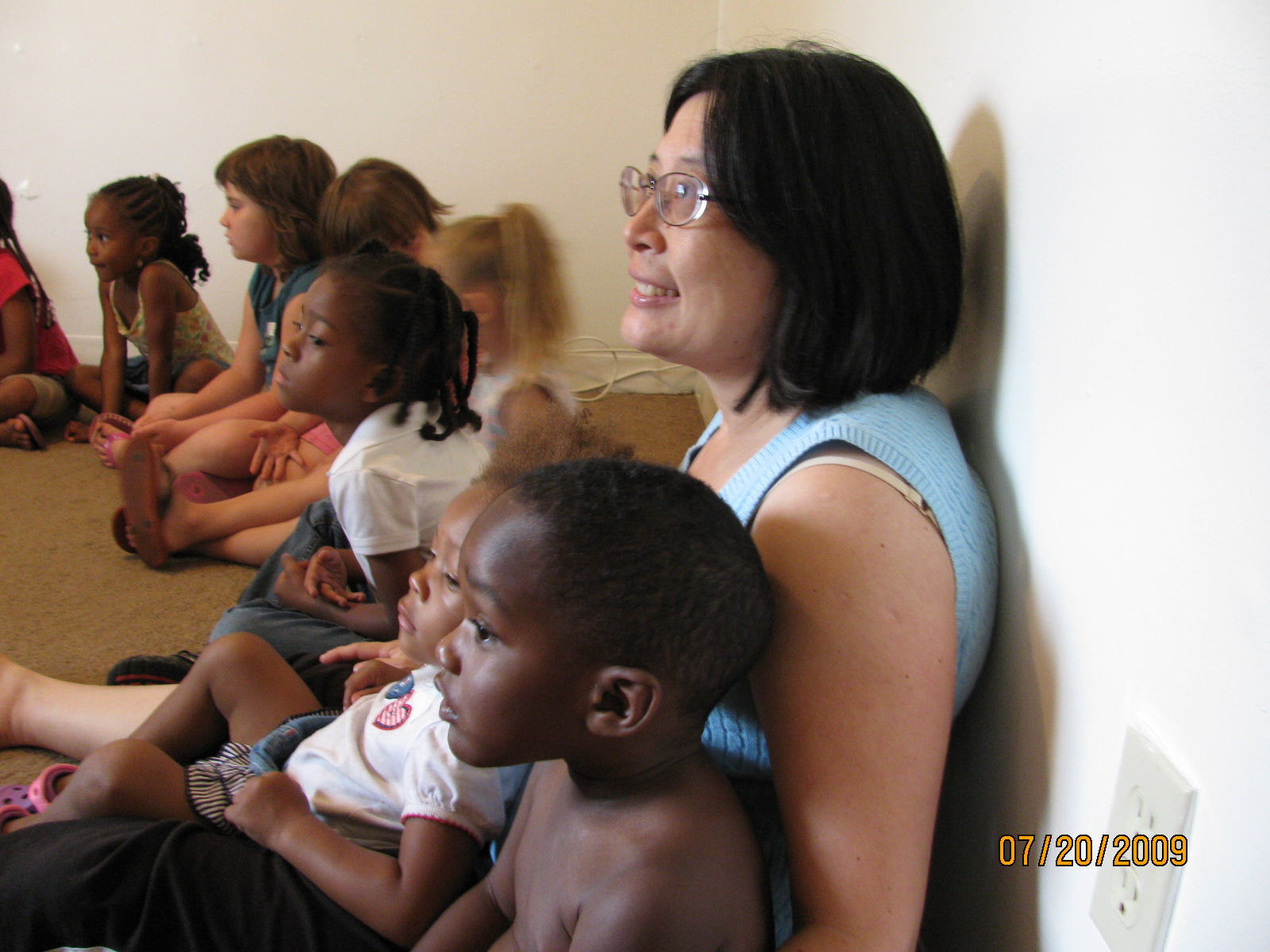 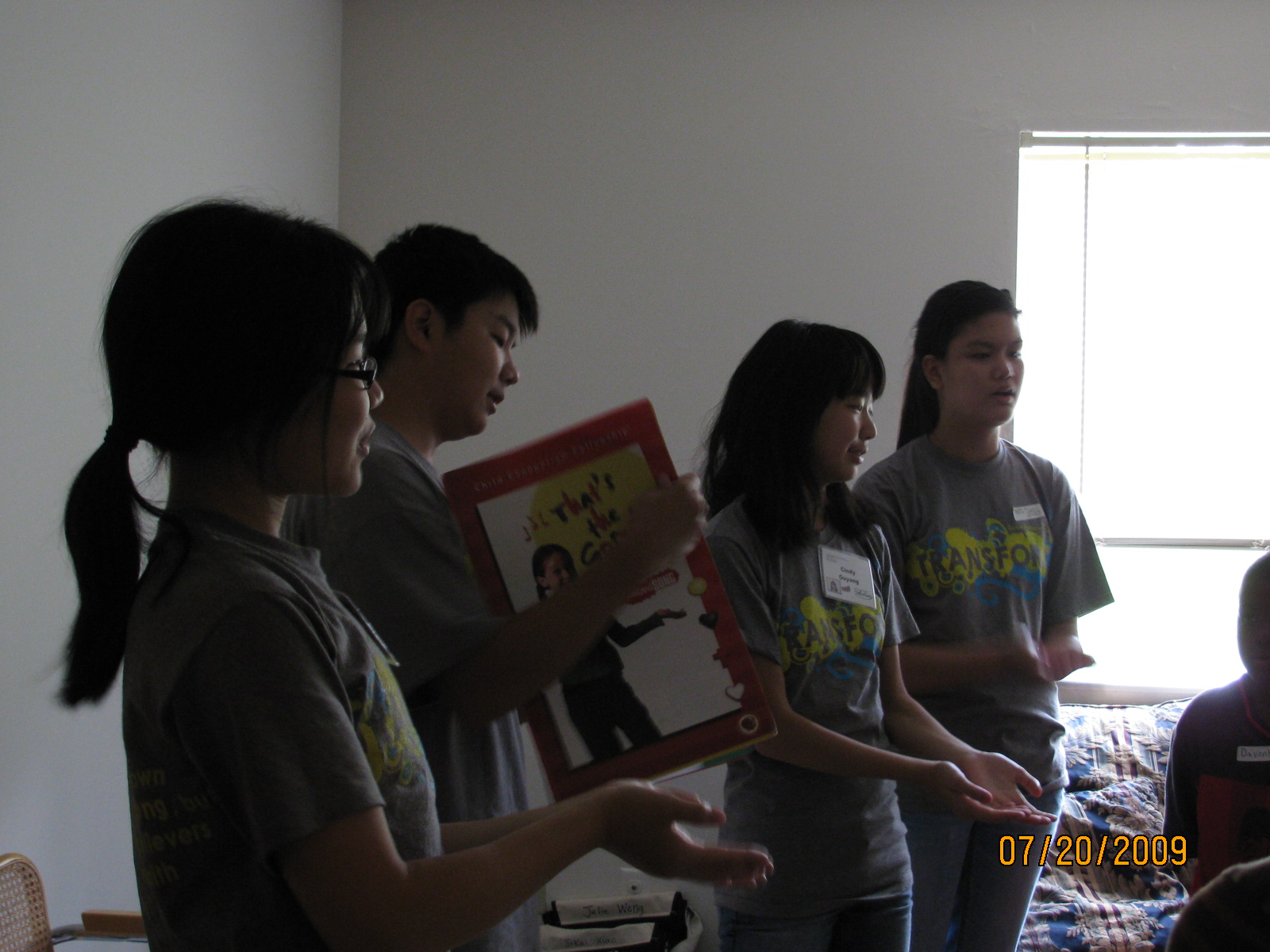 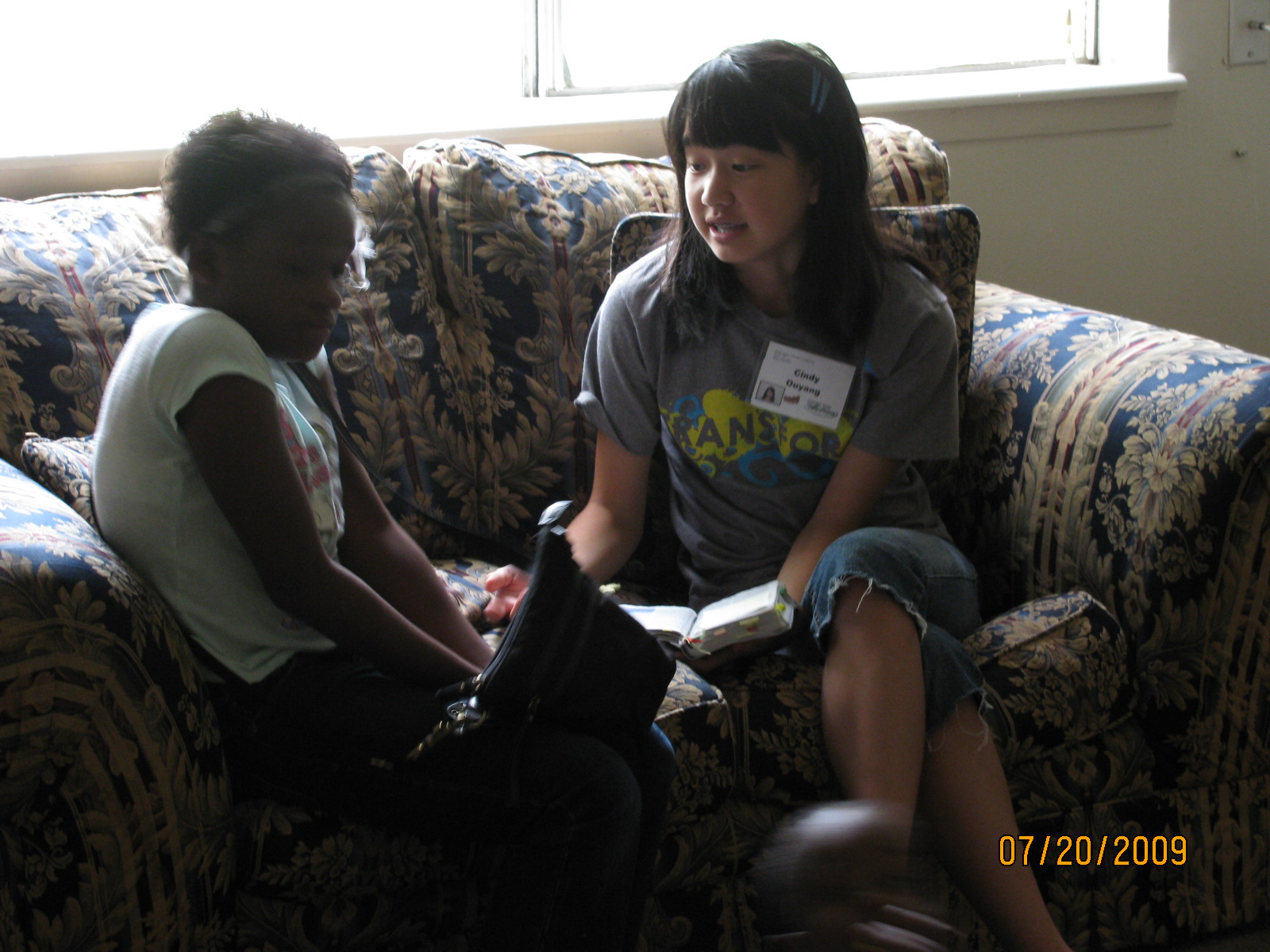 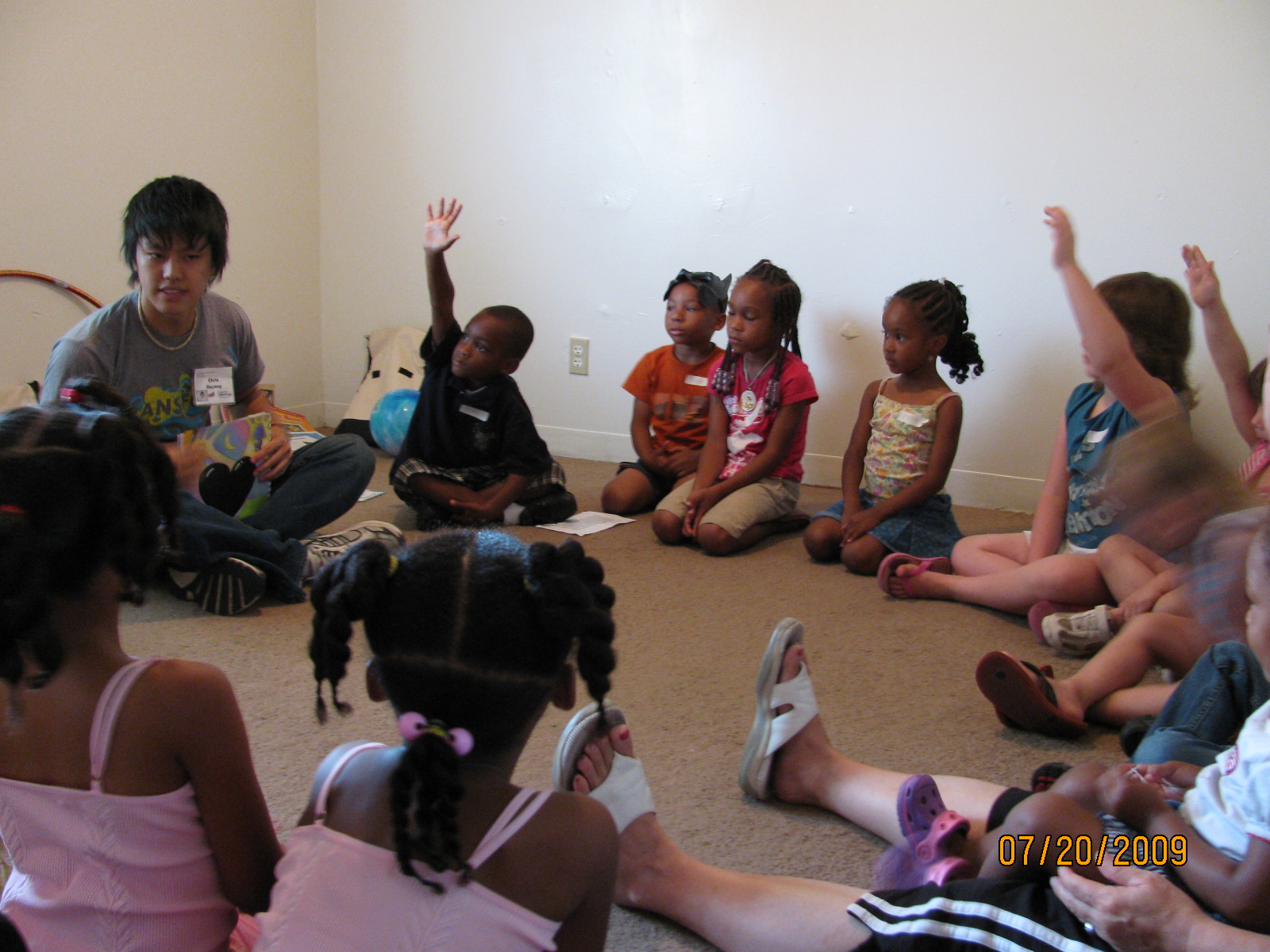 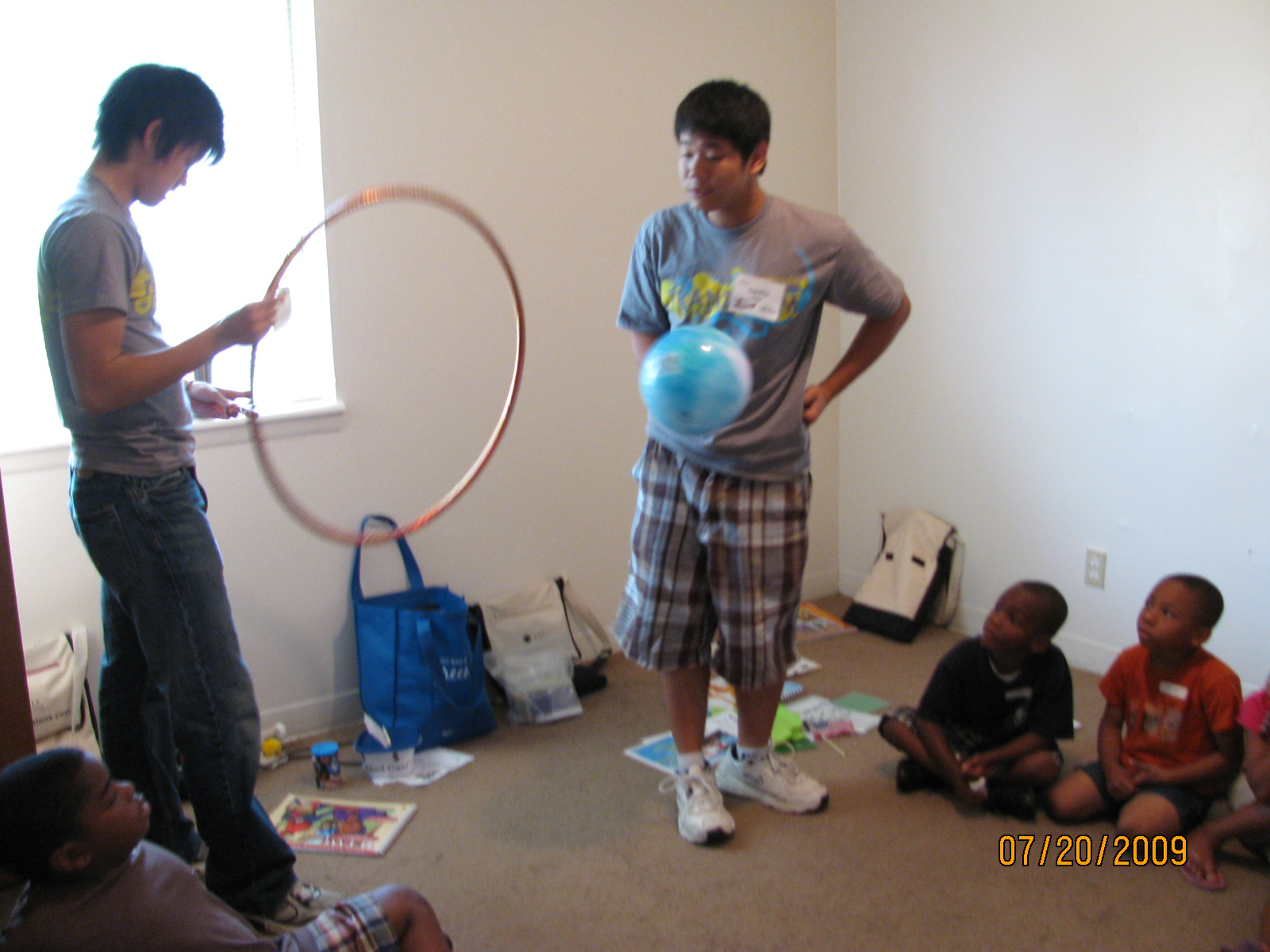 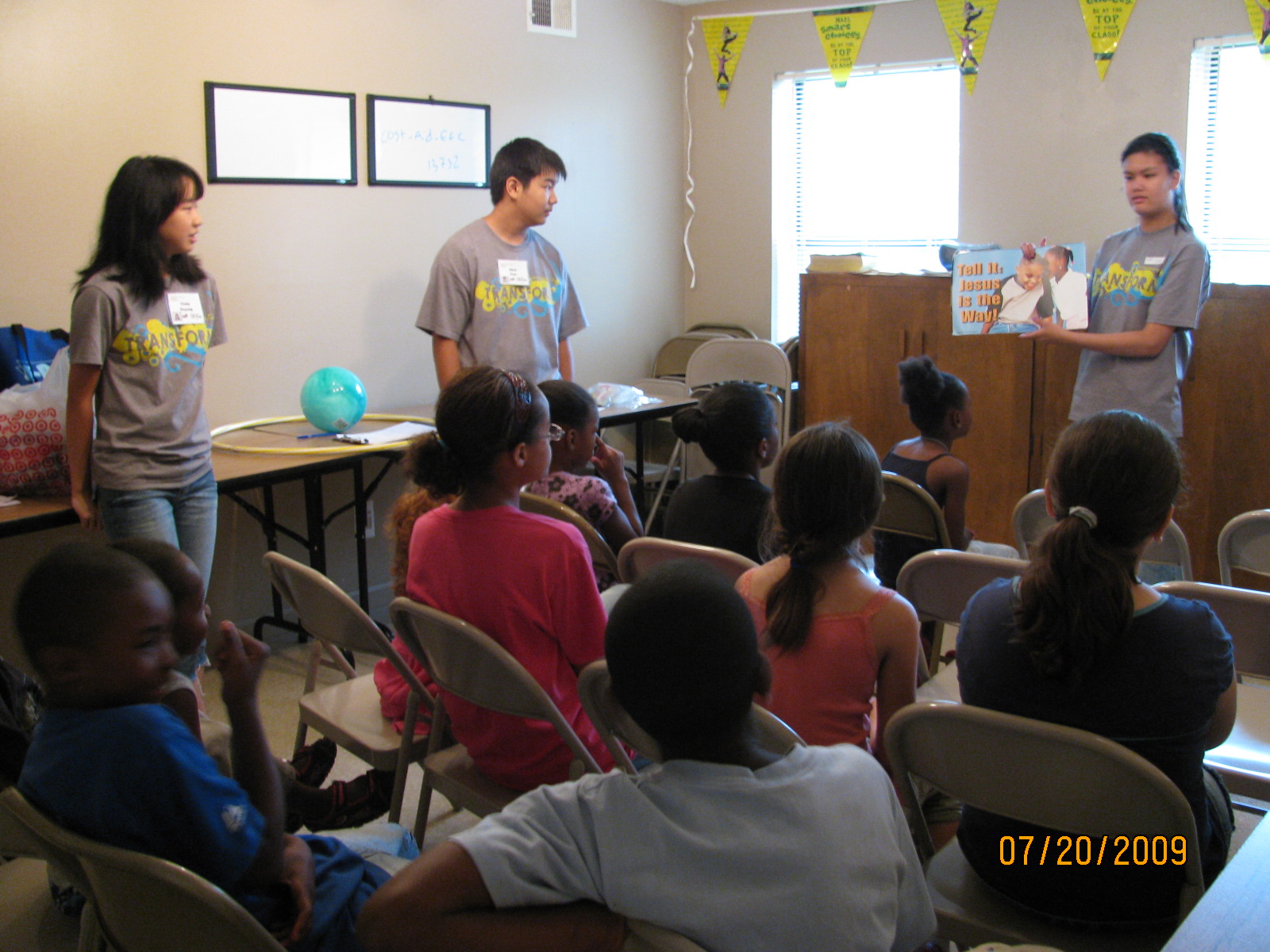 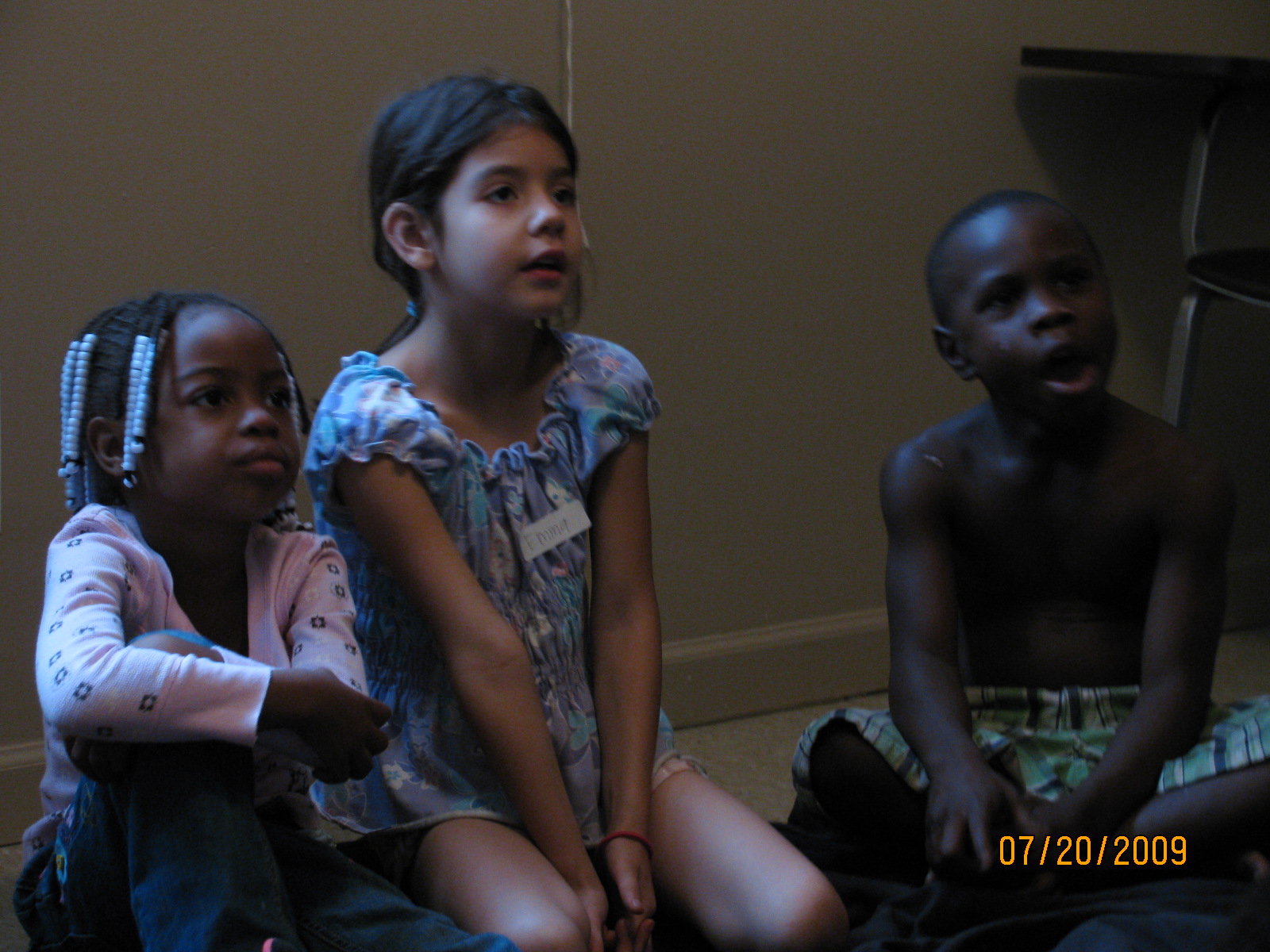 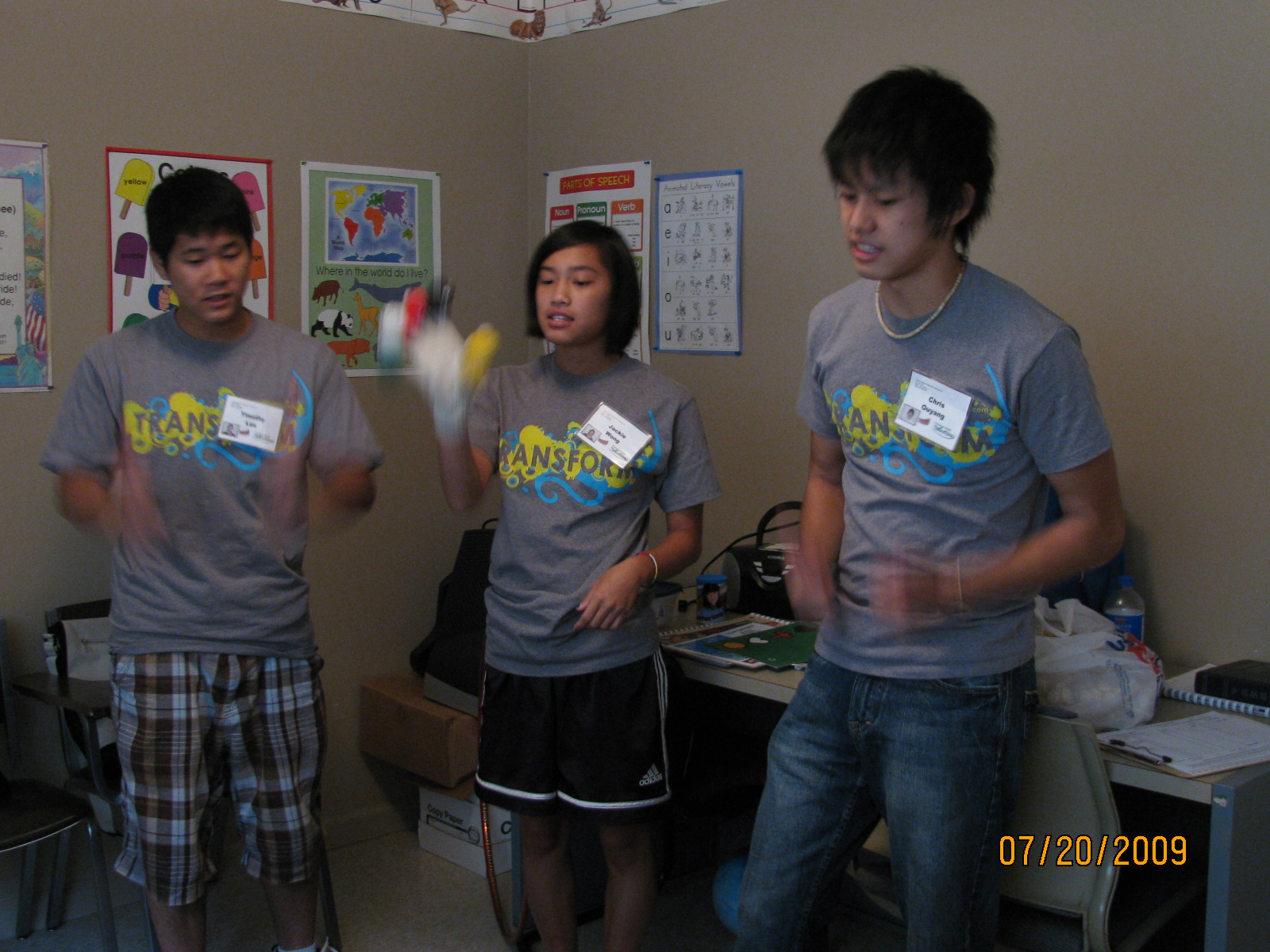 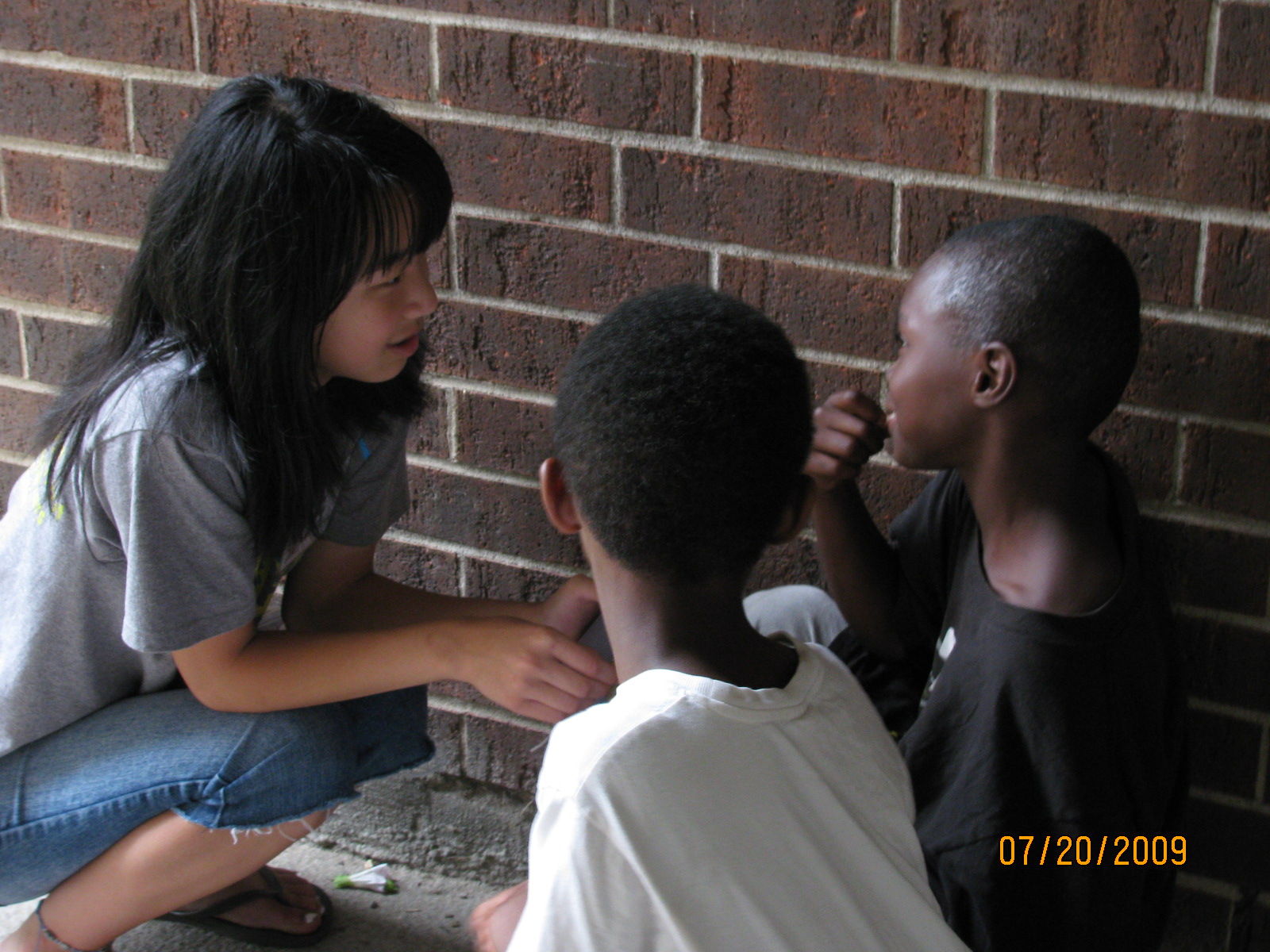 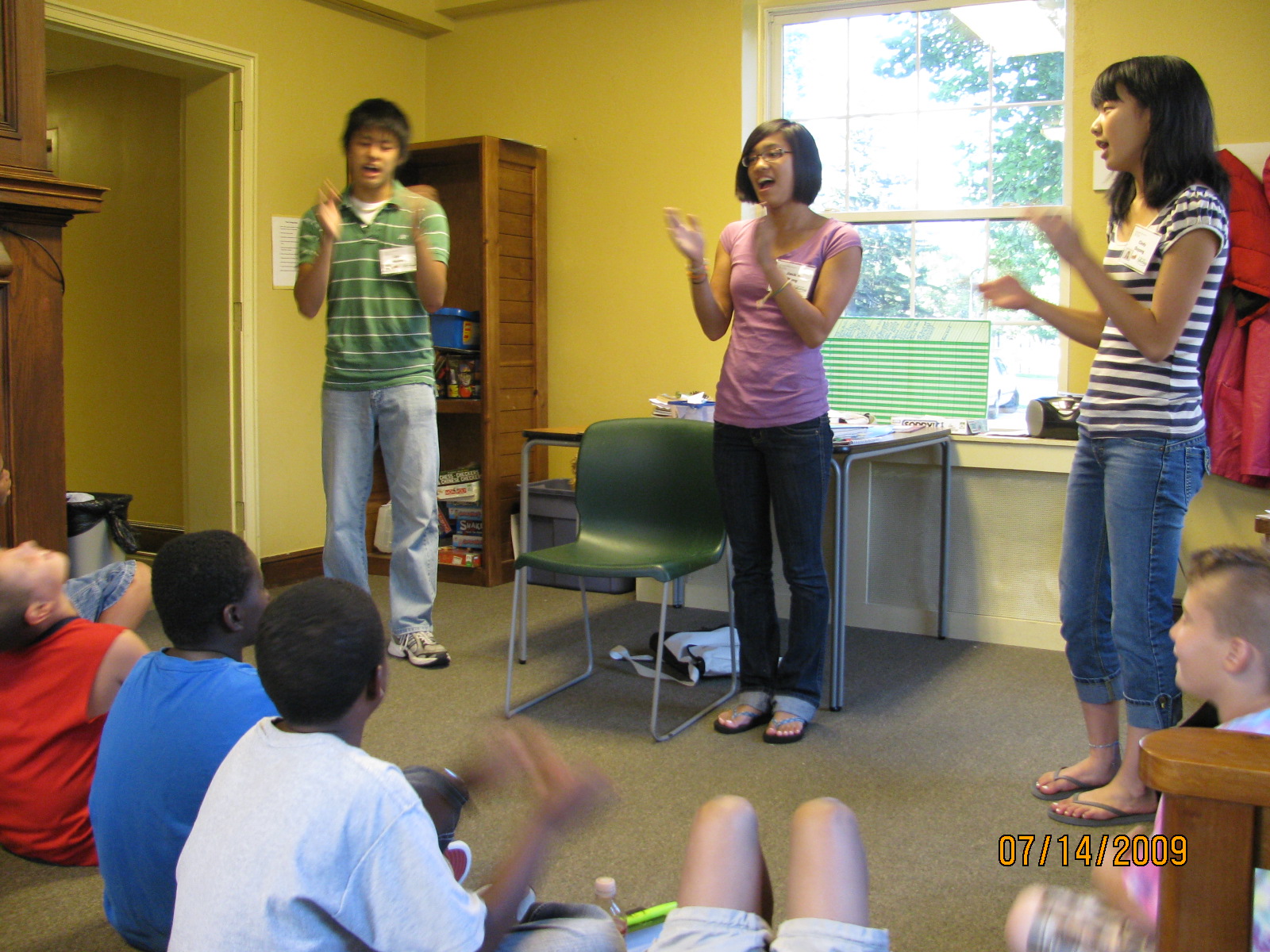 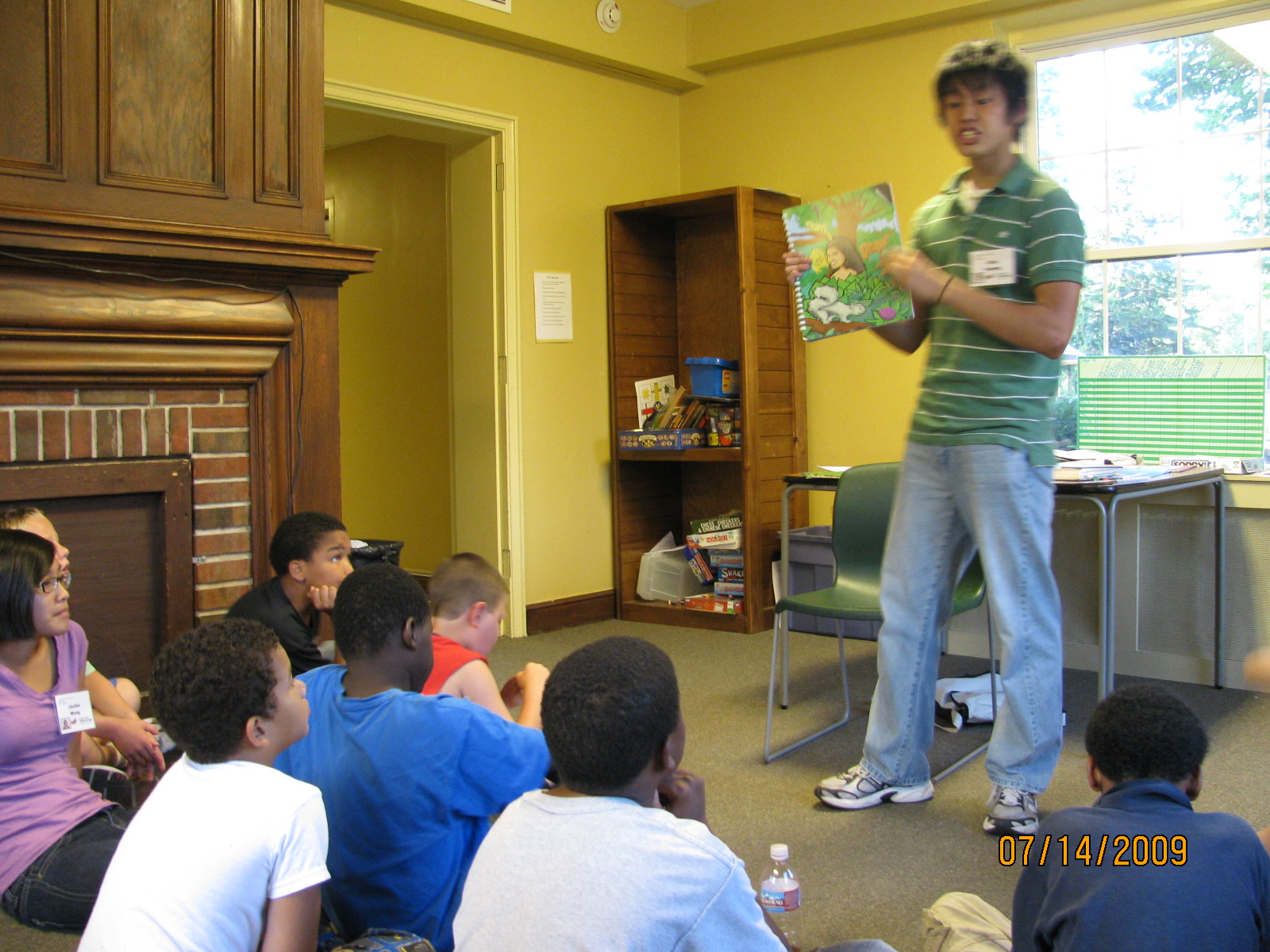 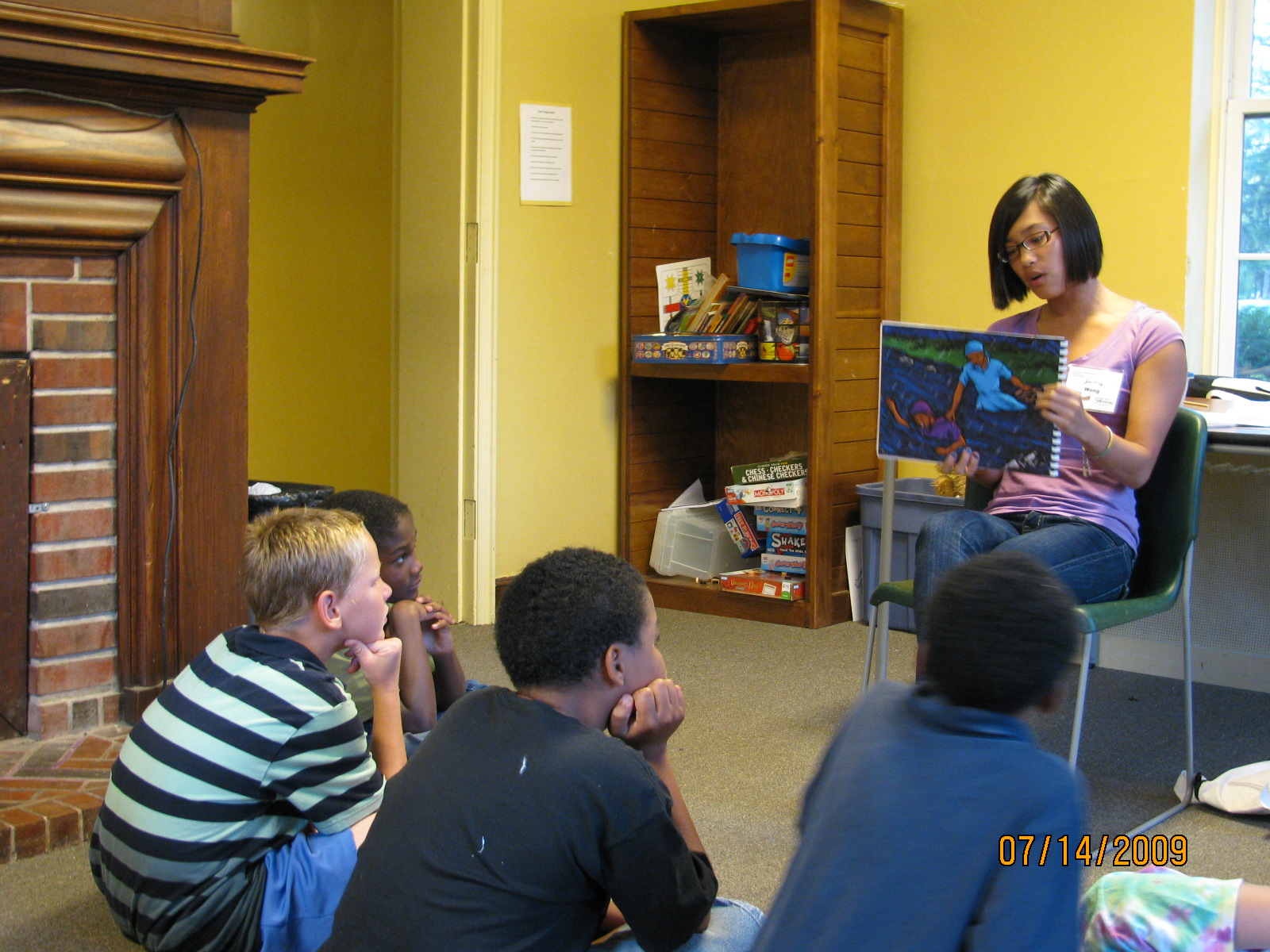 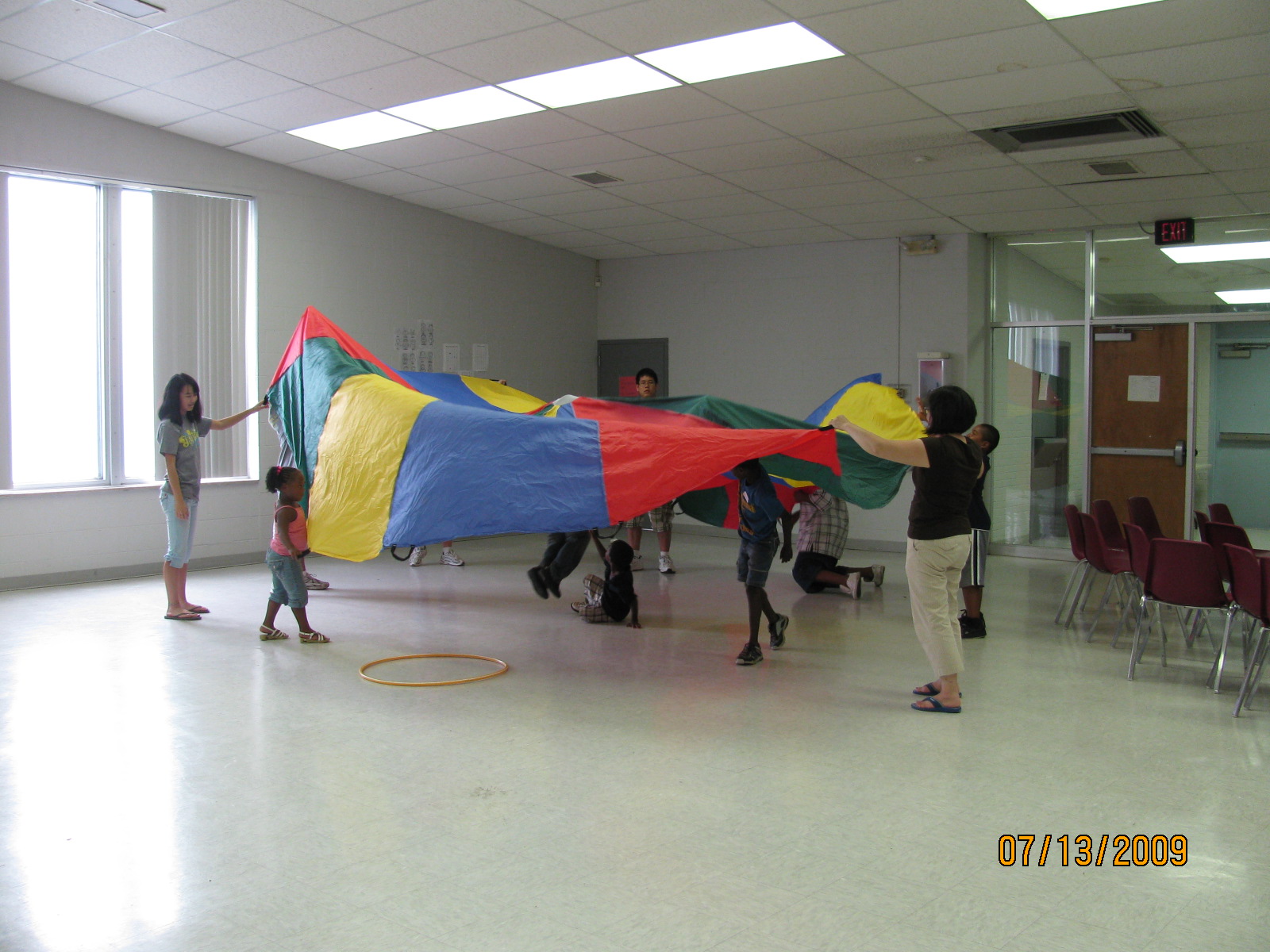 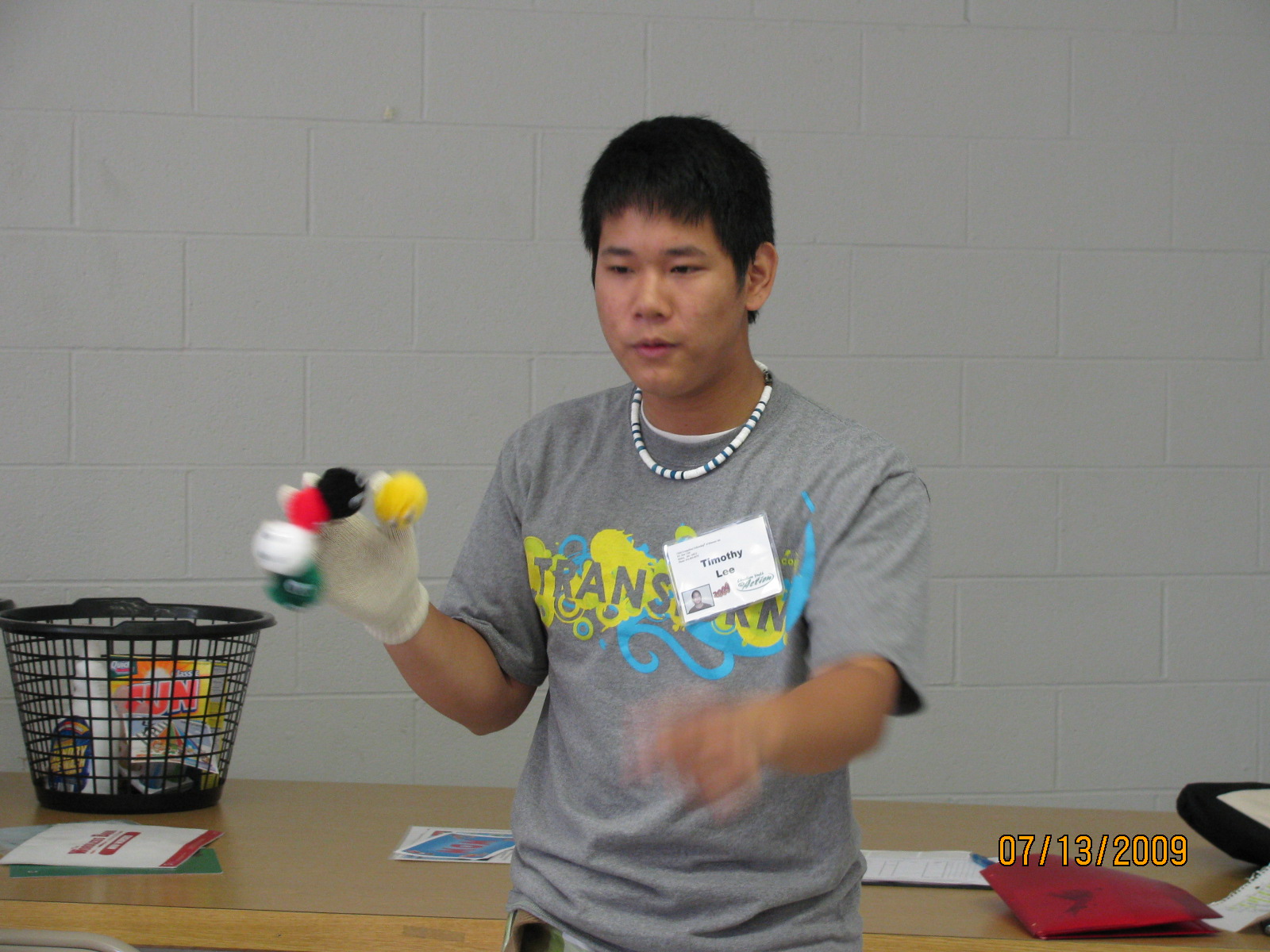 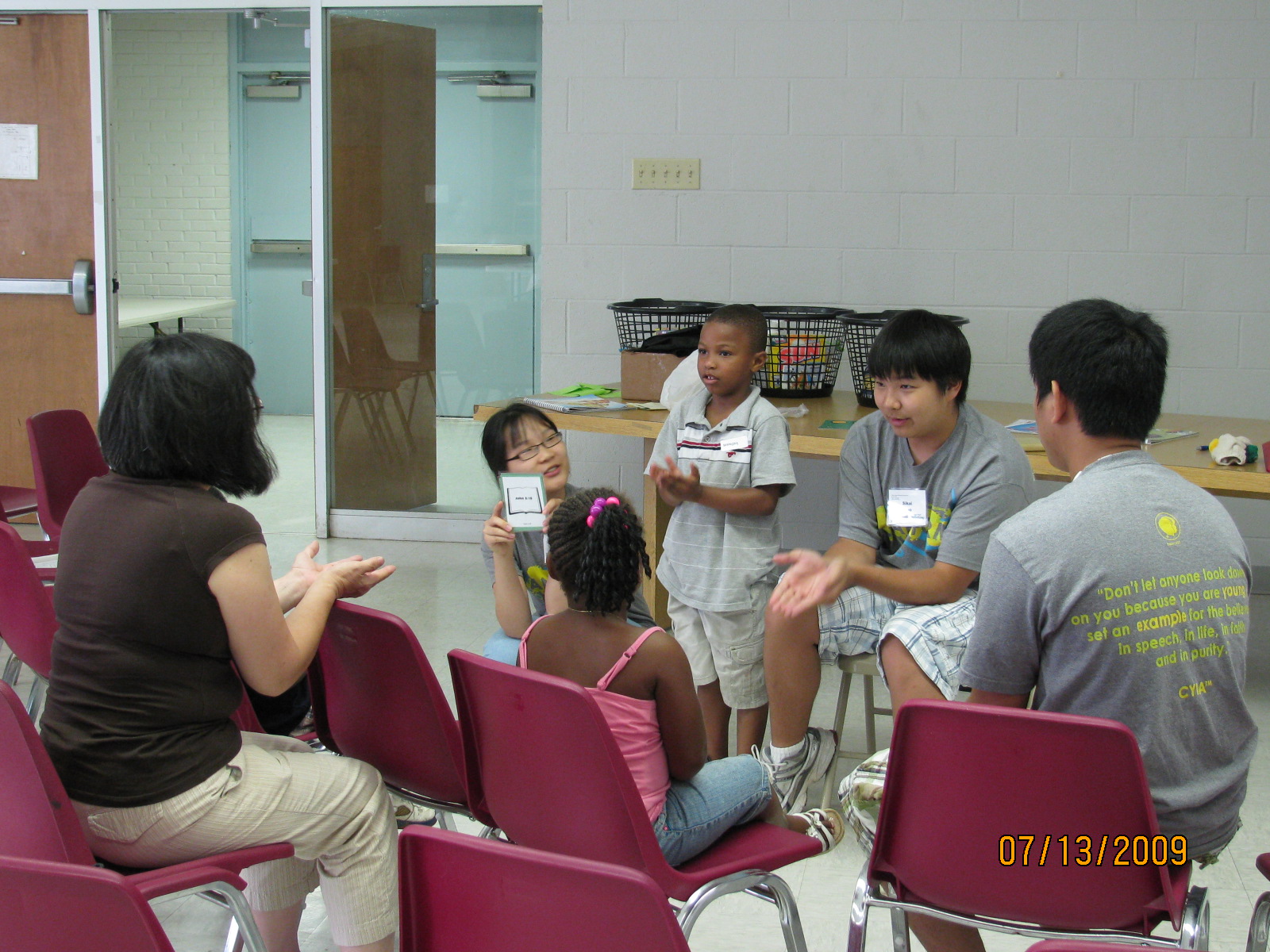 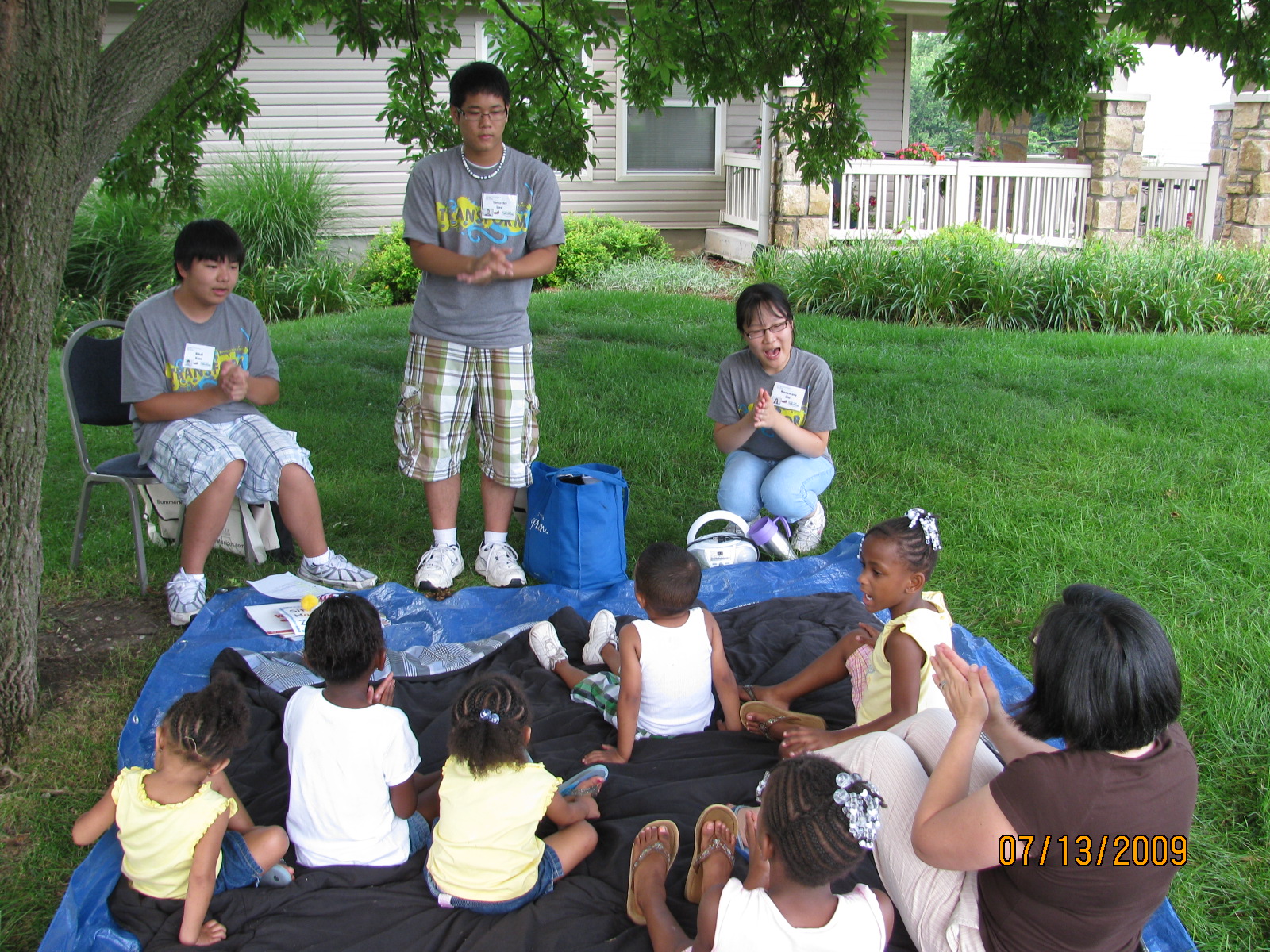 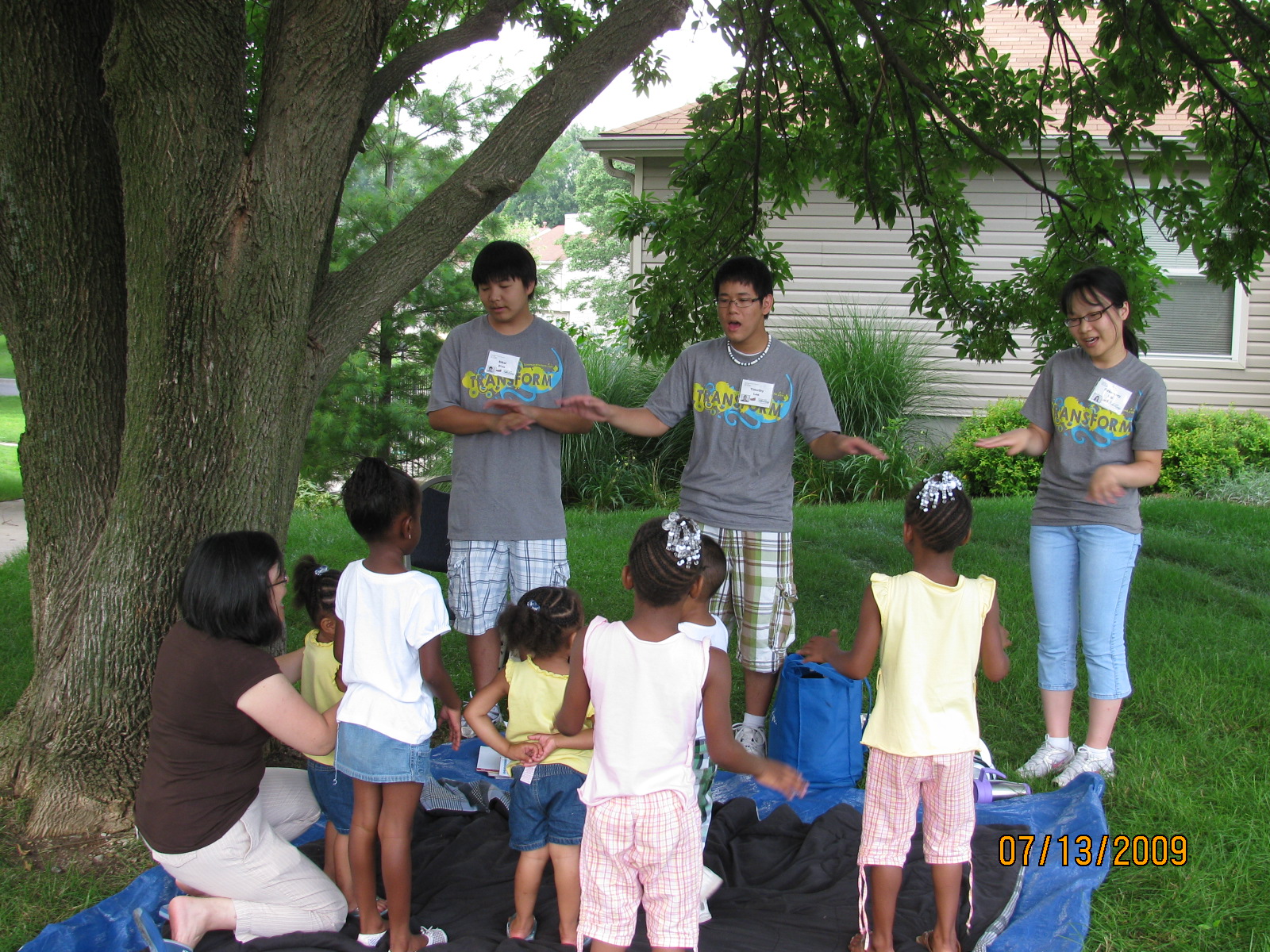 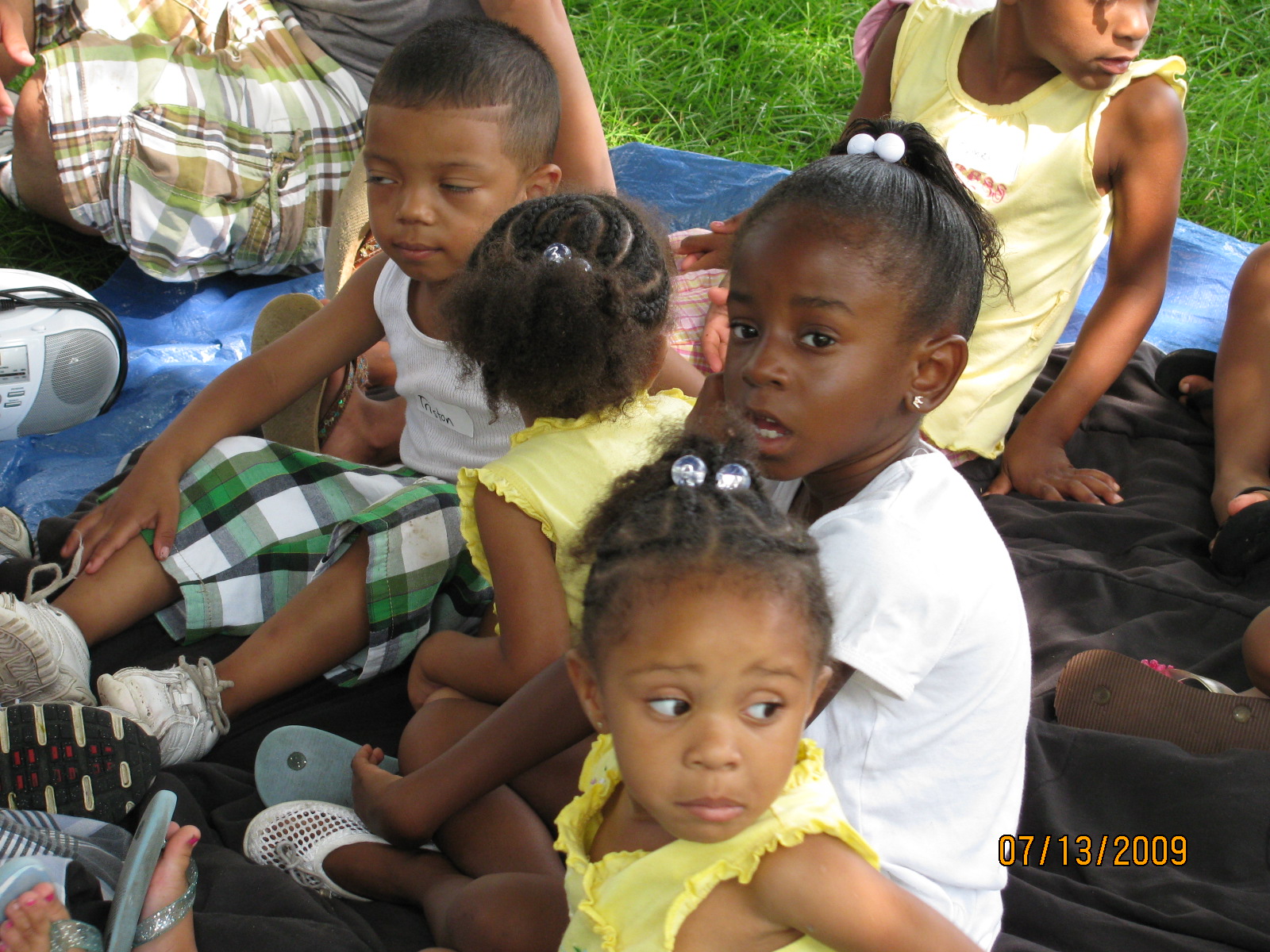 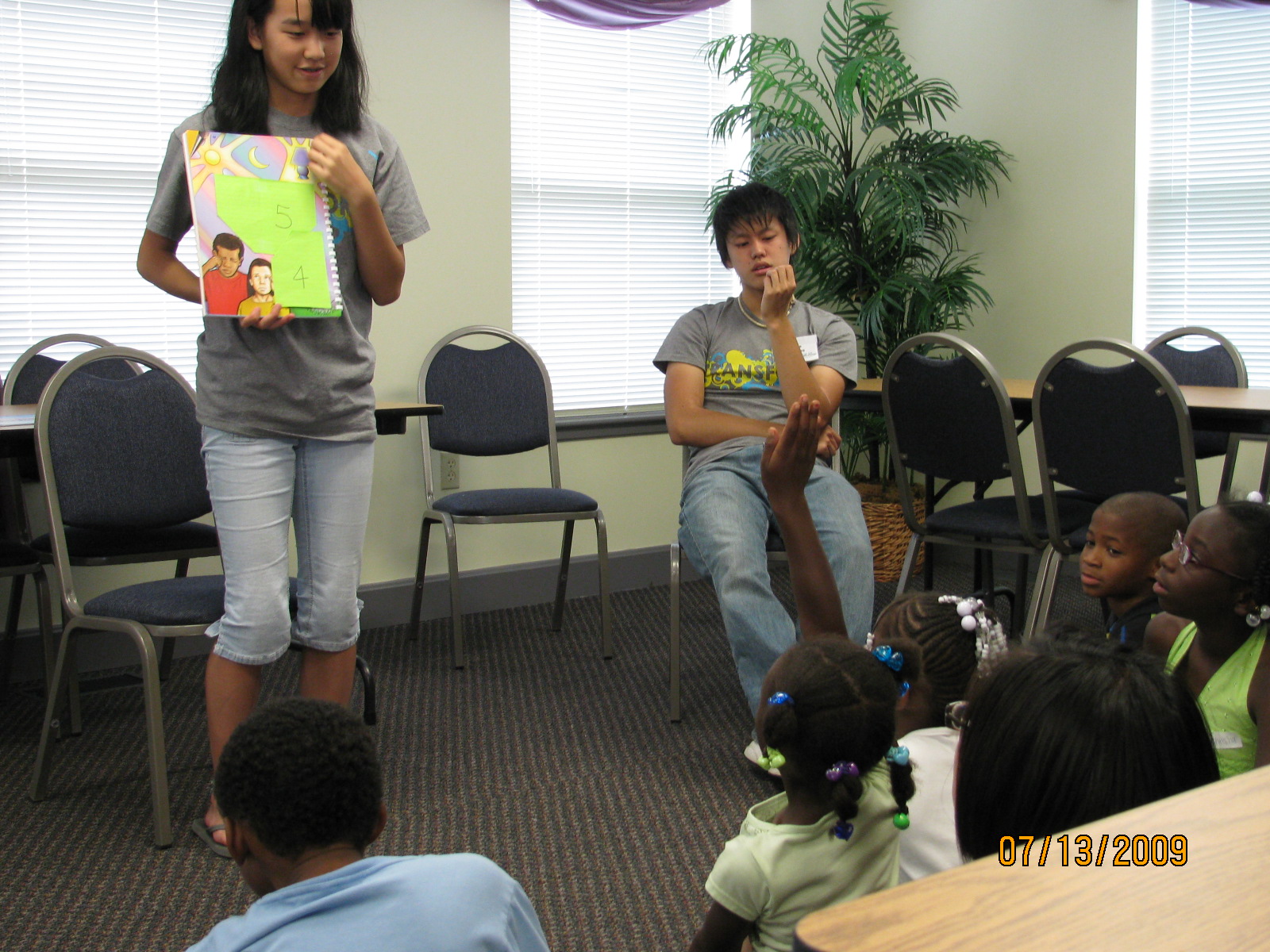 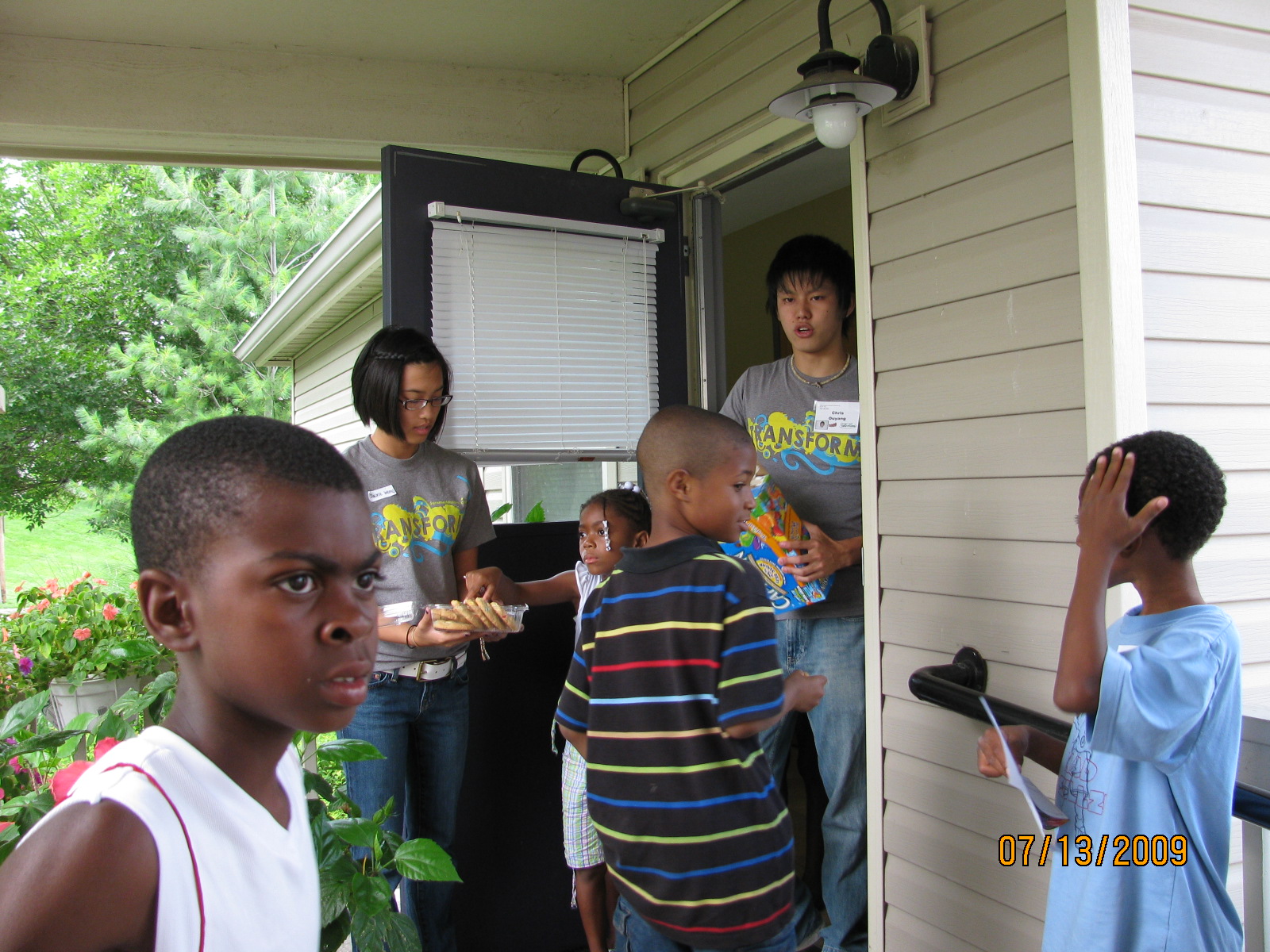 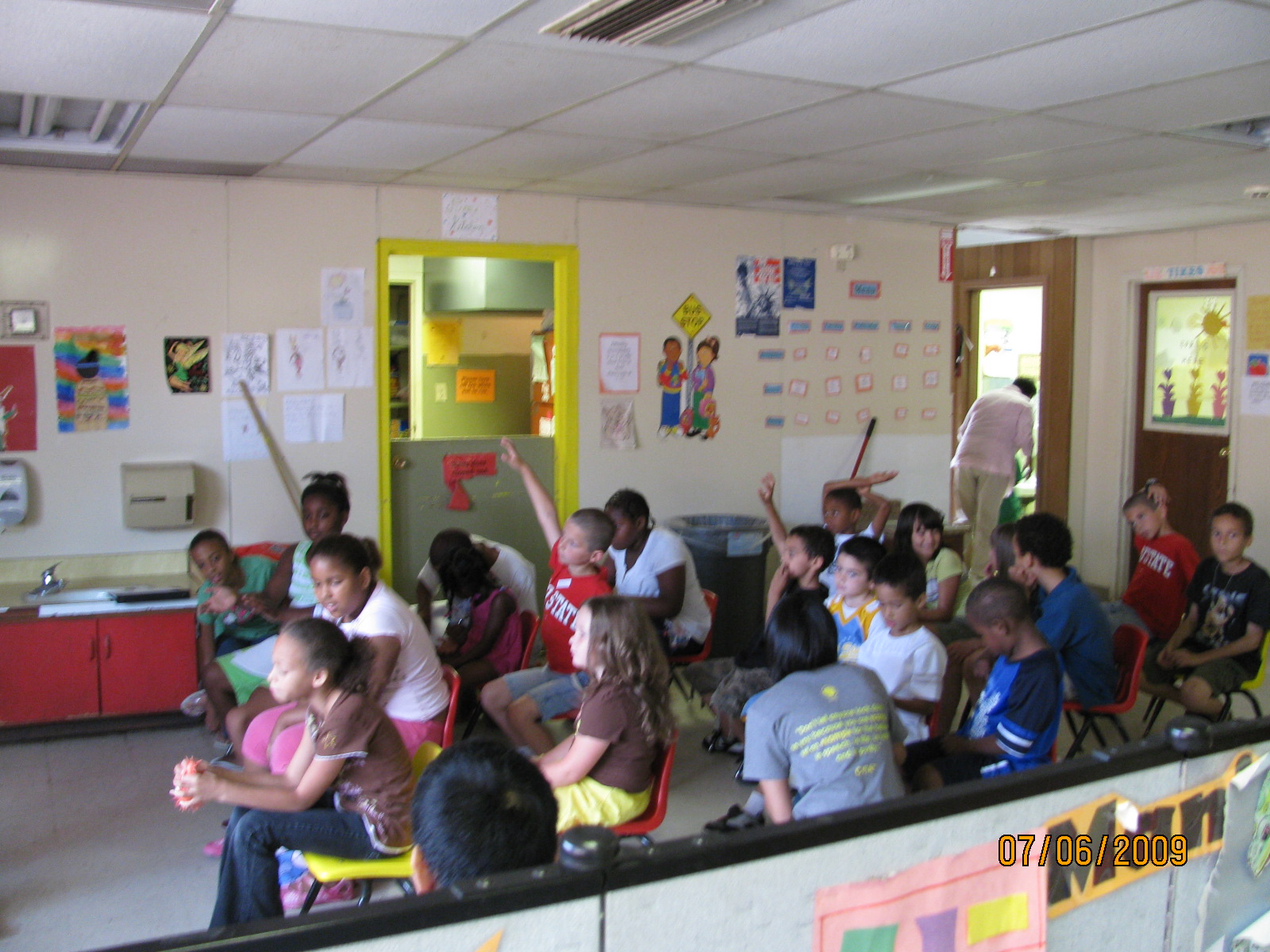 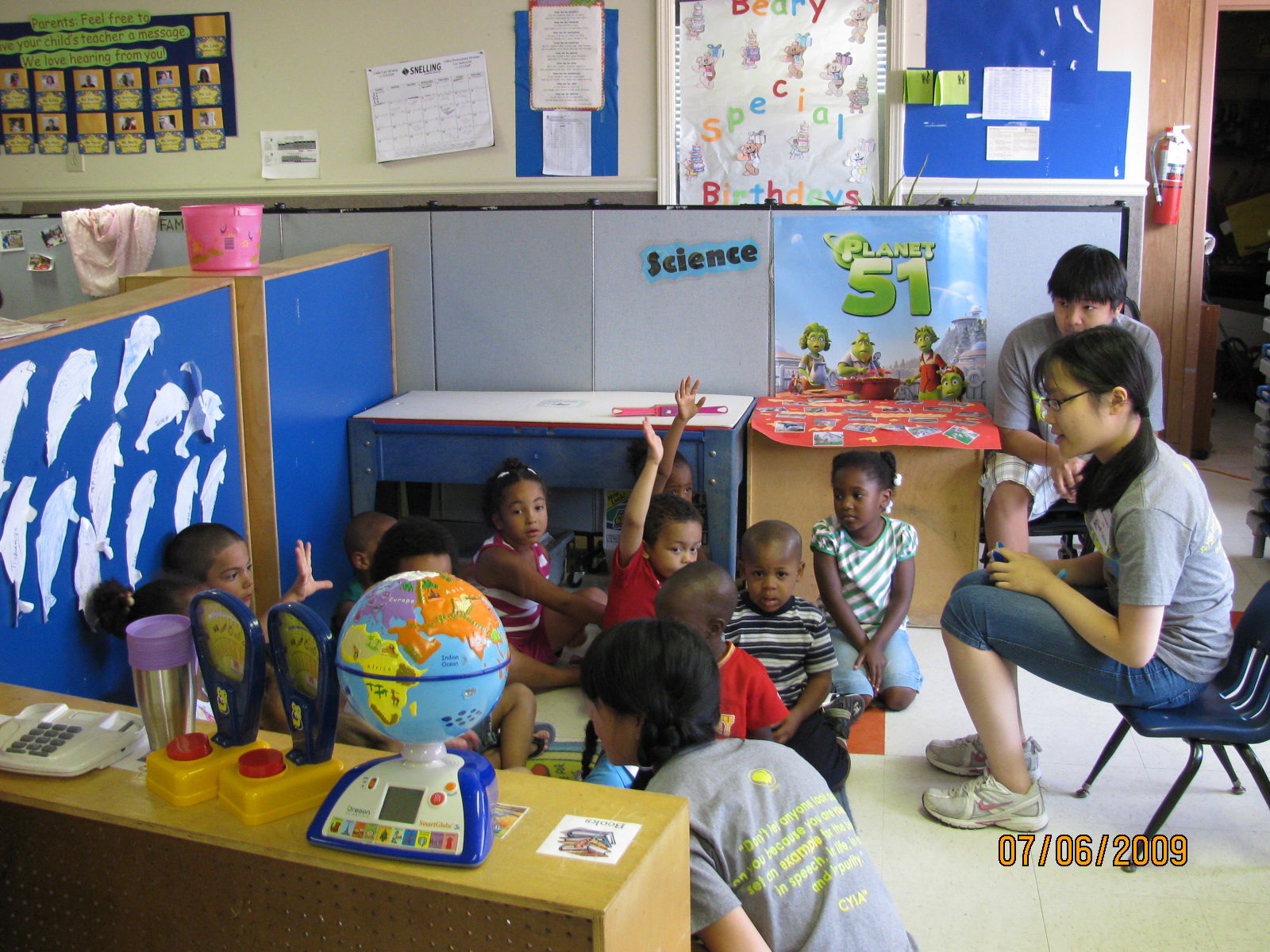 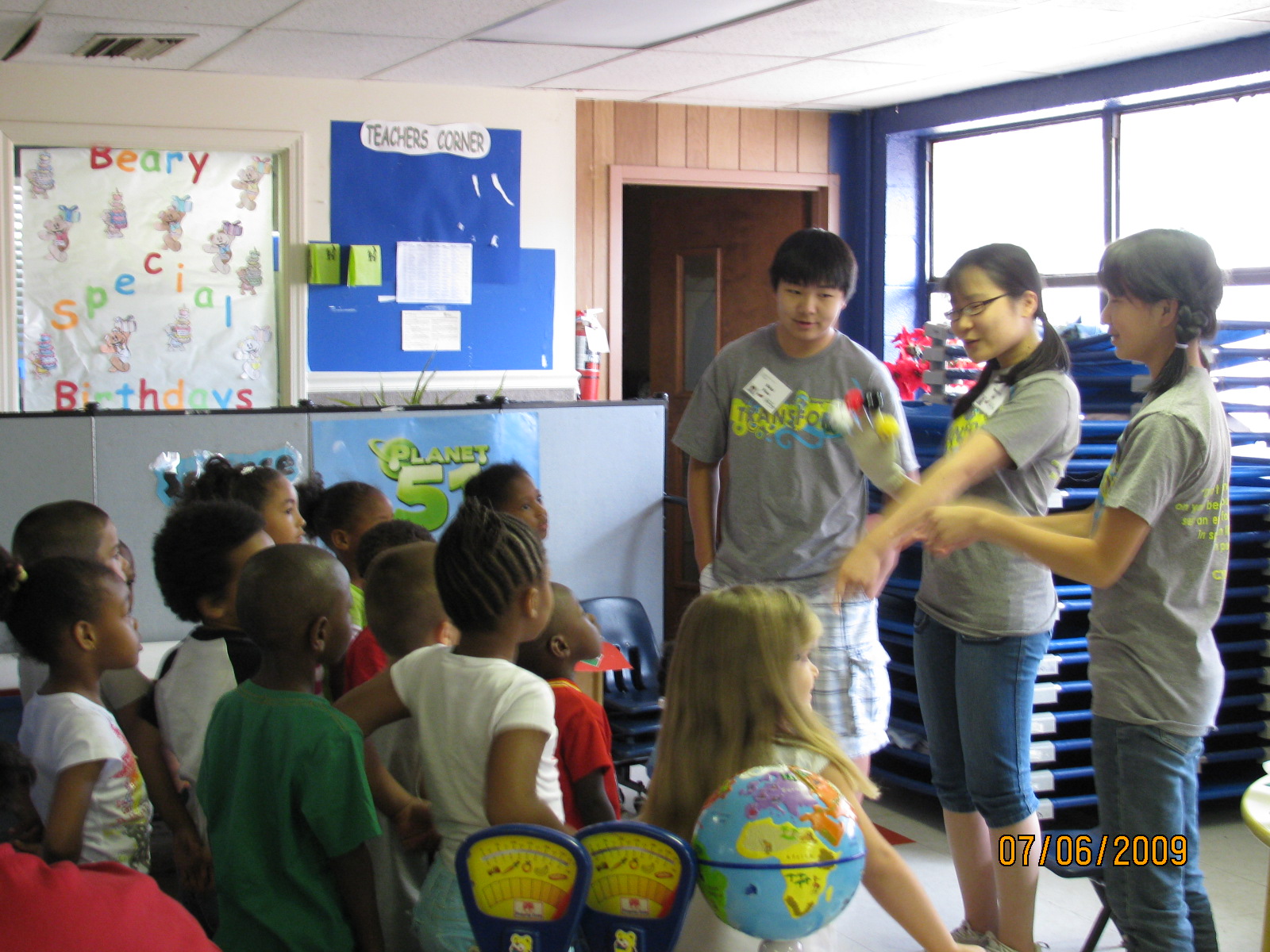 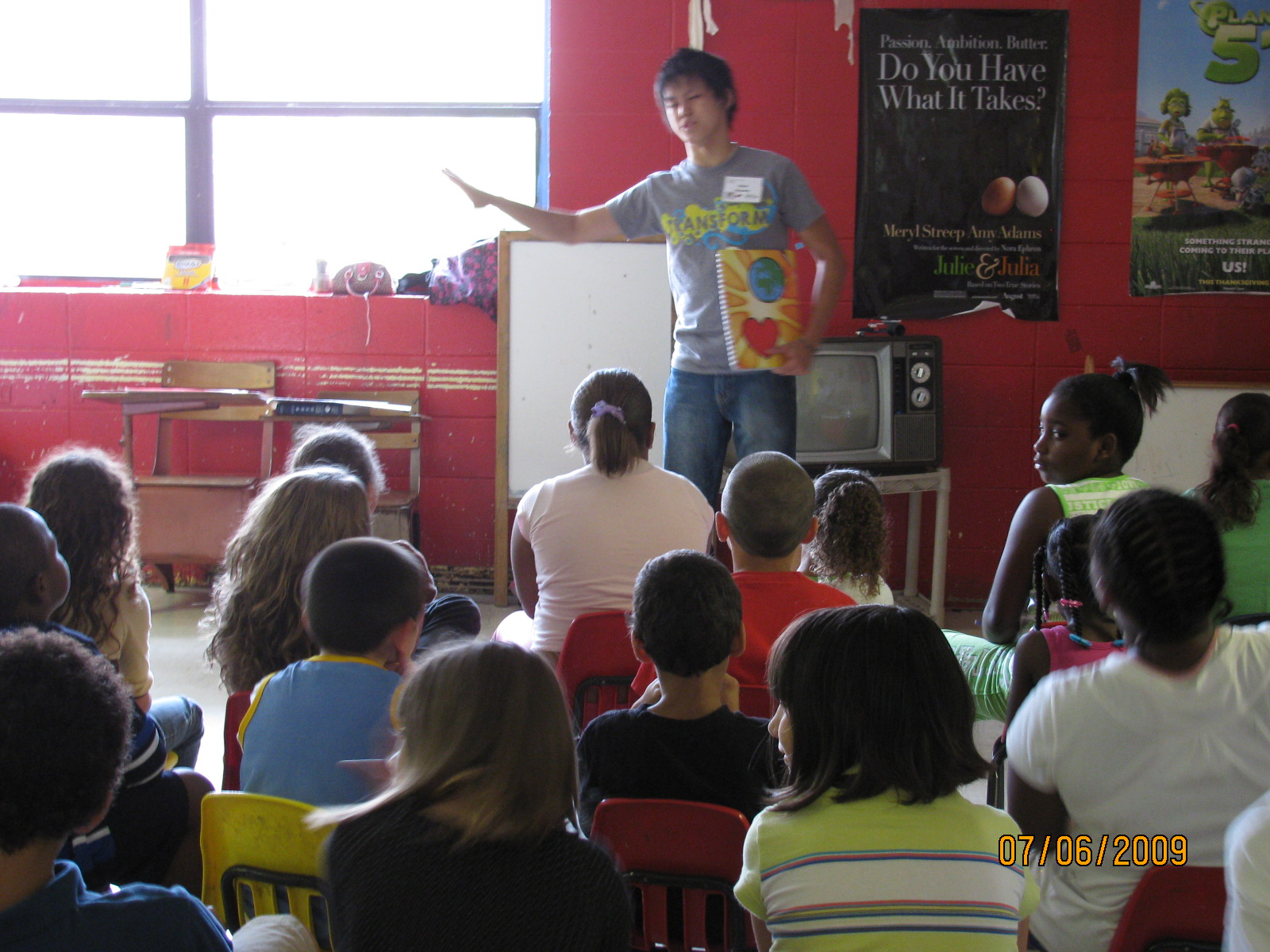 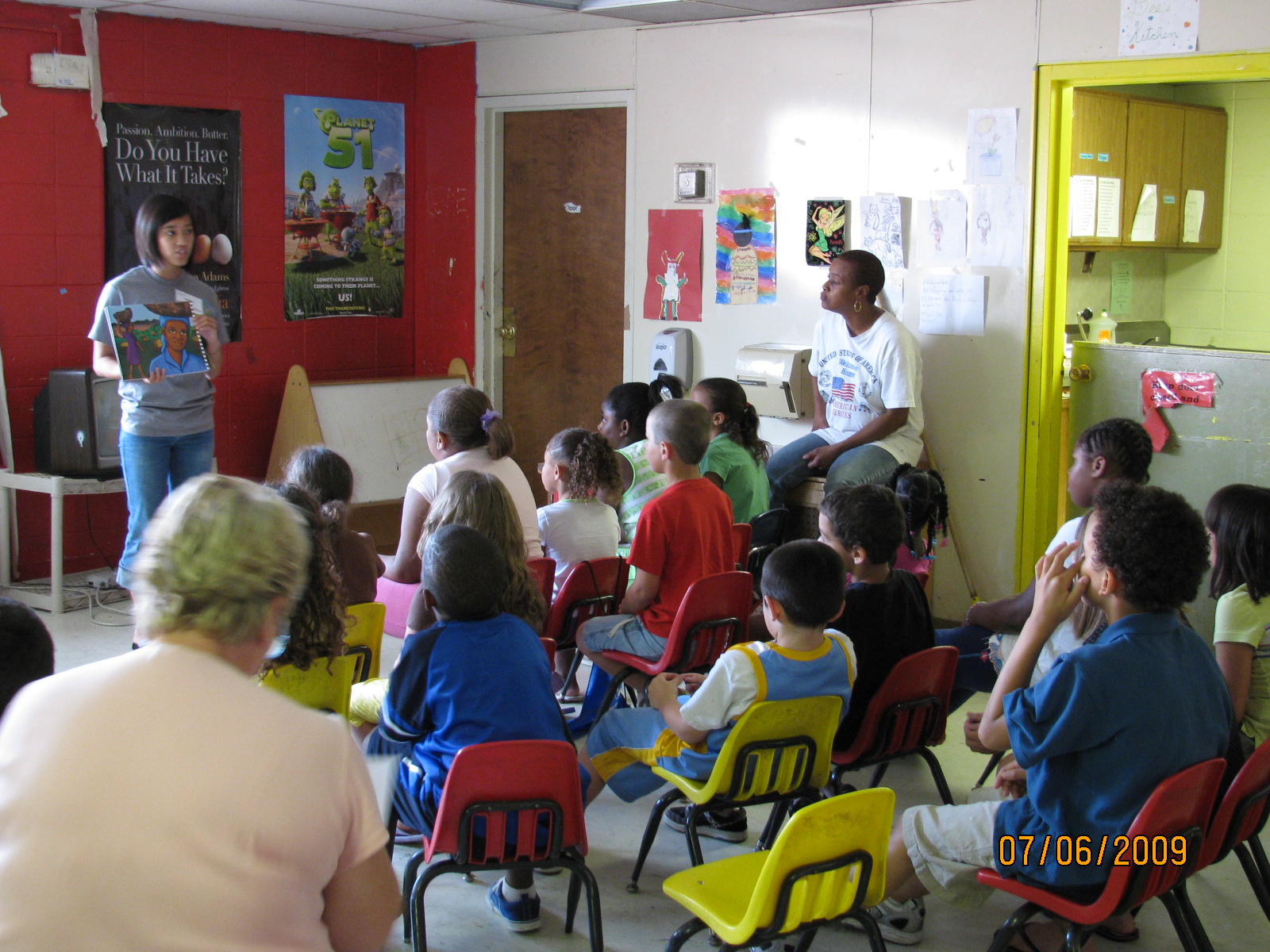 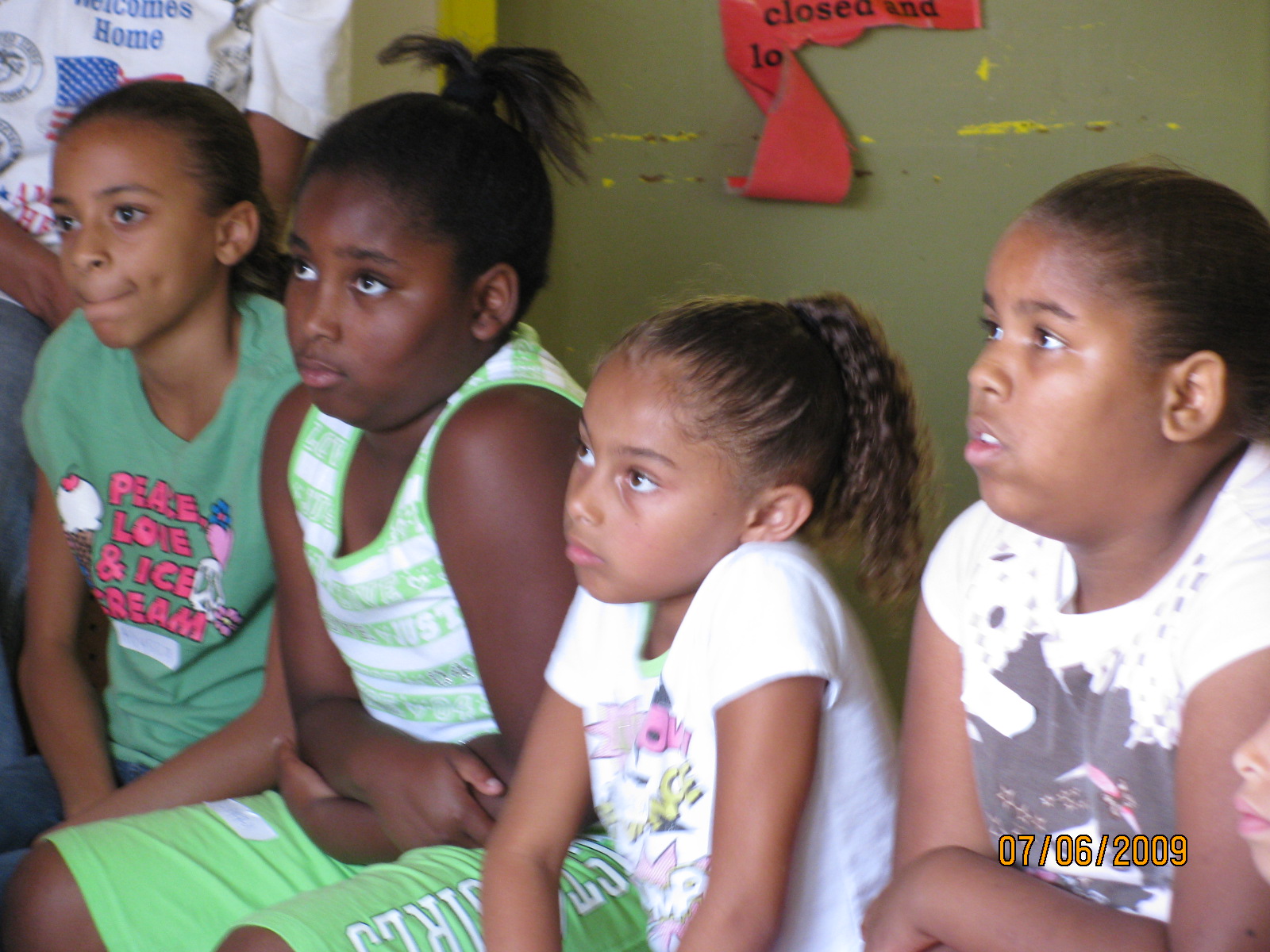 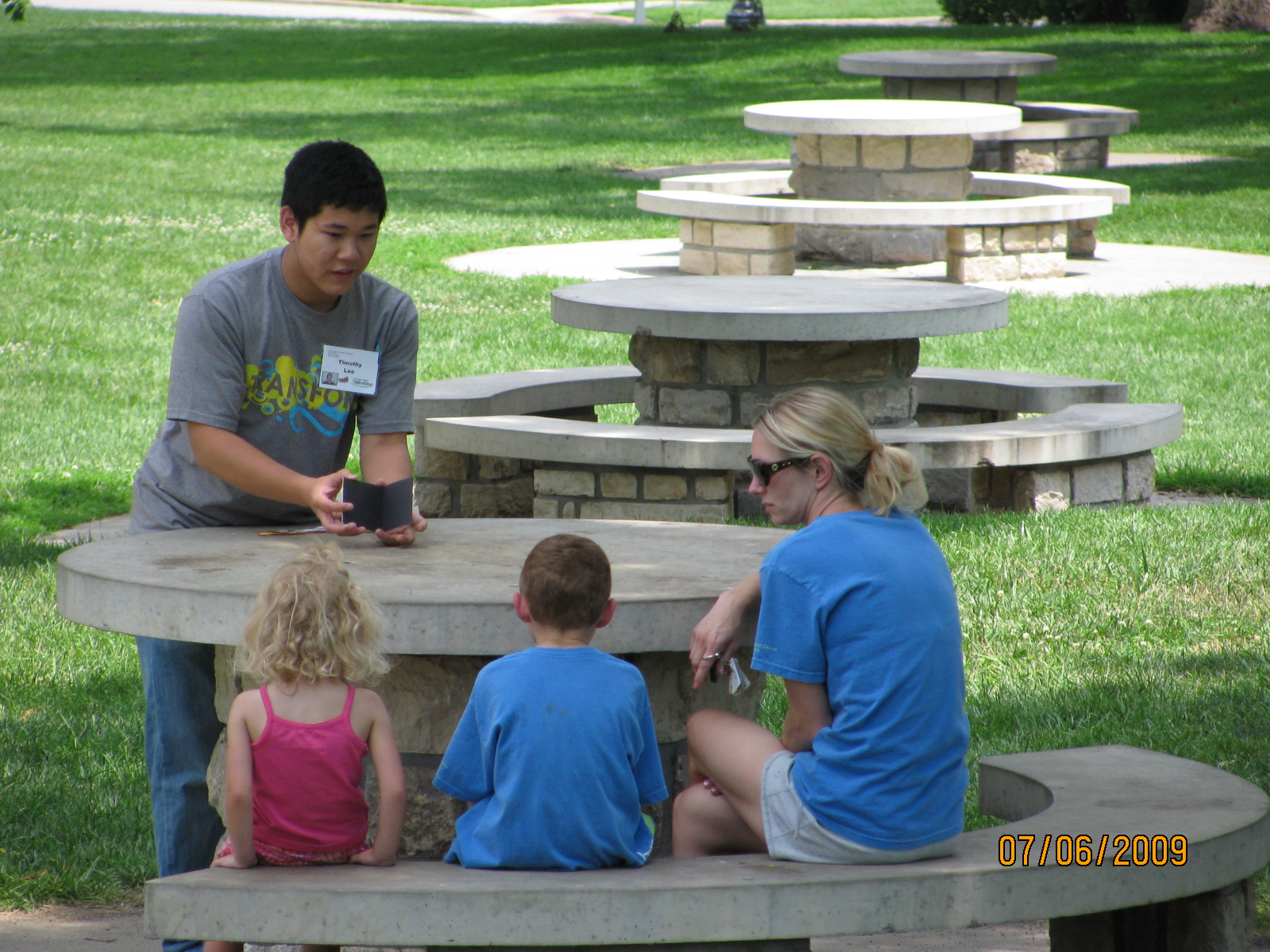 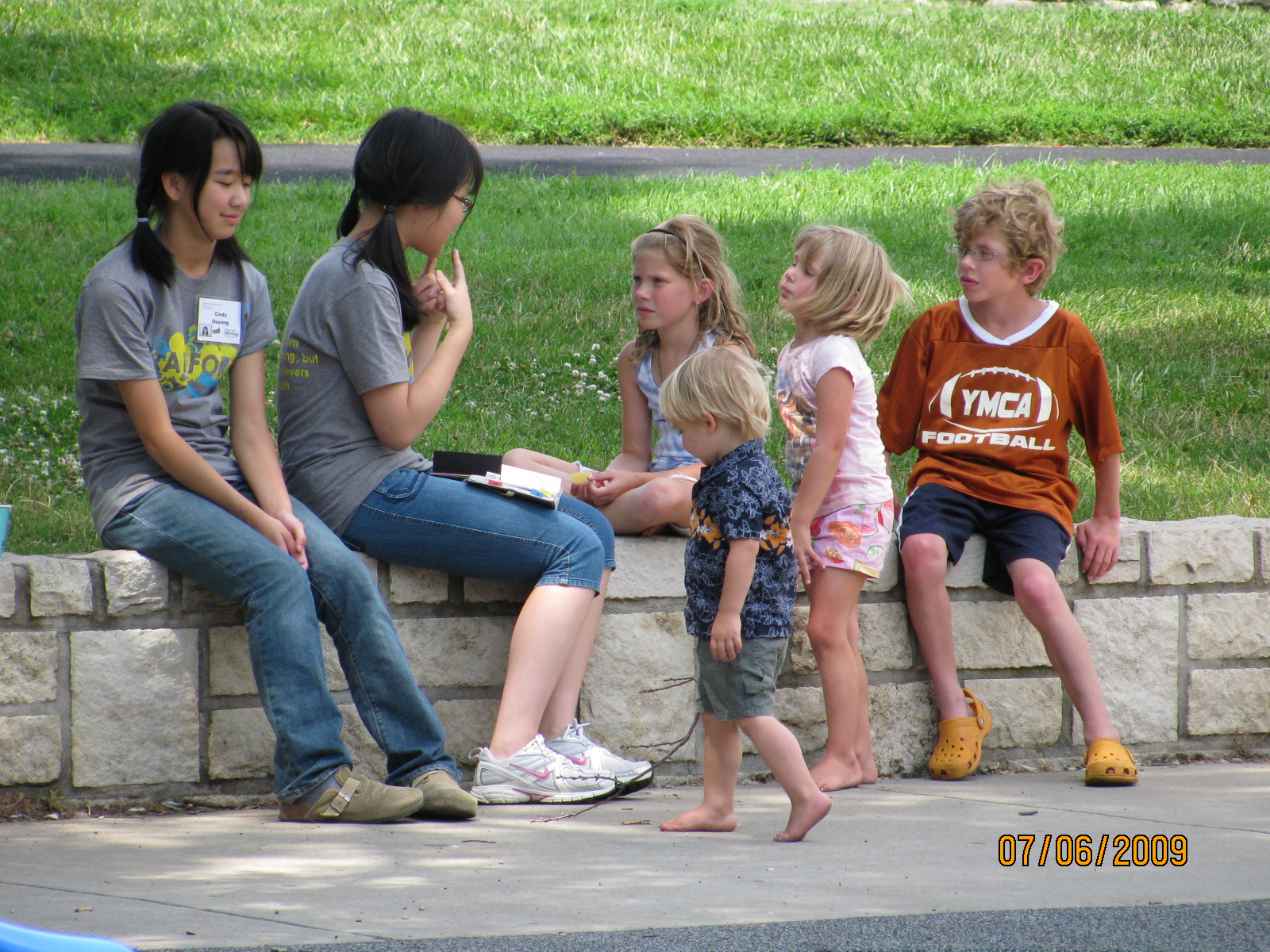 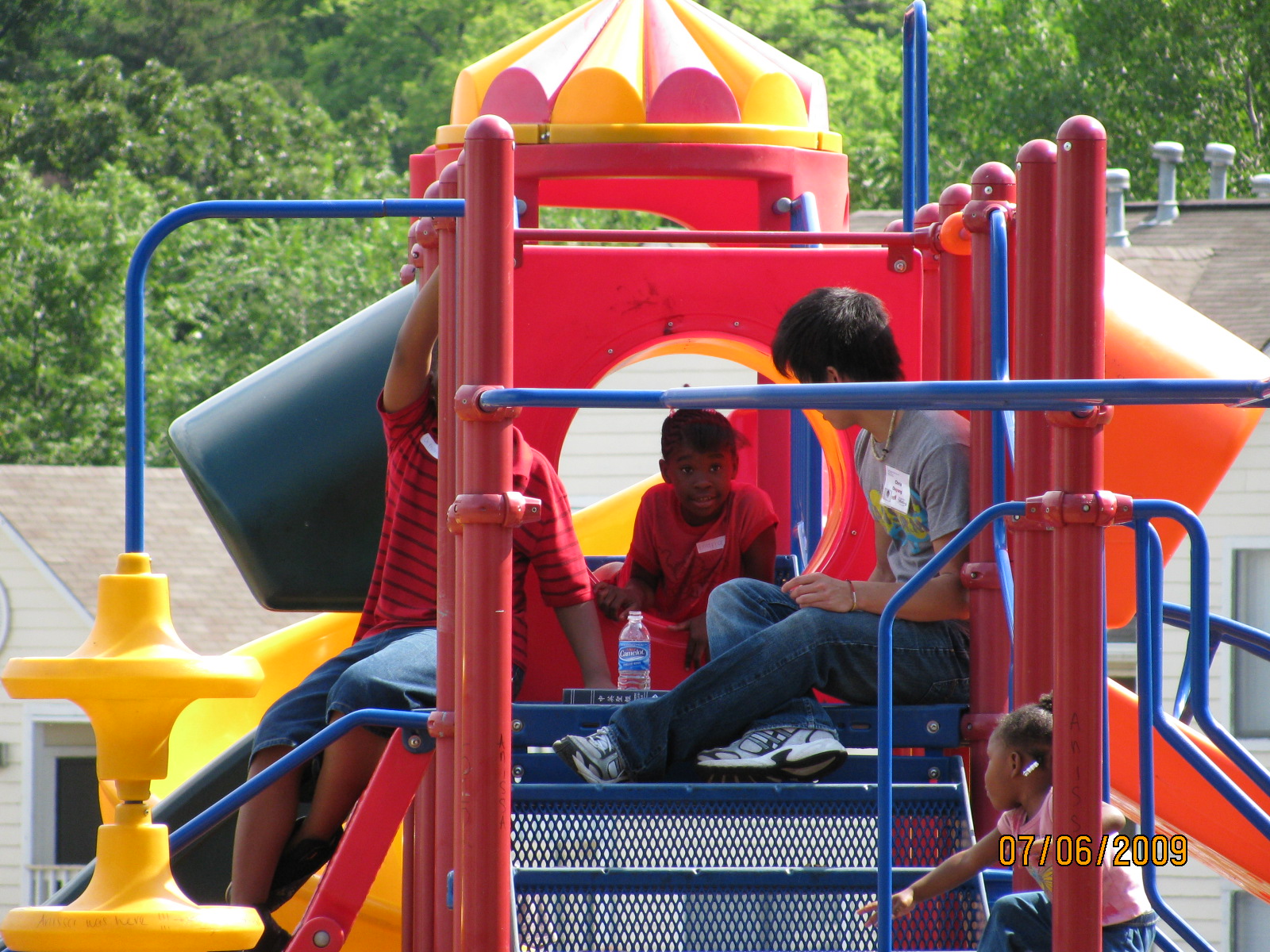 Training
June 13-June 26
Held in Hannibal, Missouri
5-Day Clubs
July 5-9
July 12-16
July 19-23
These will be held in the KC metro area